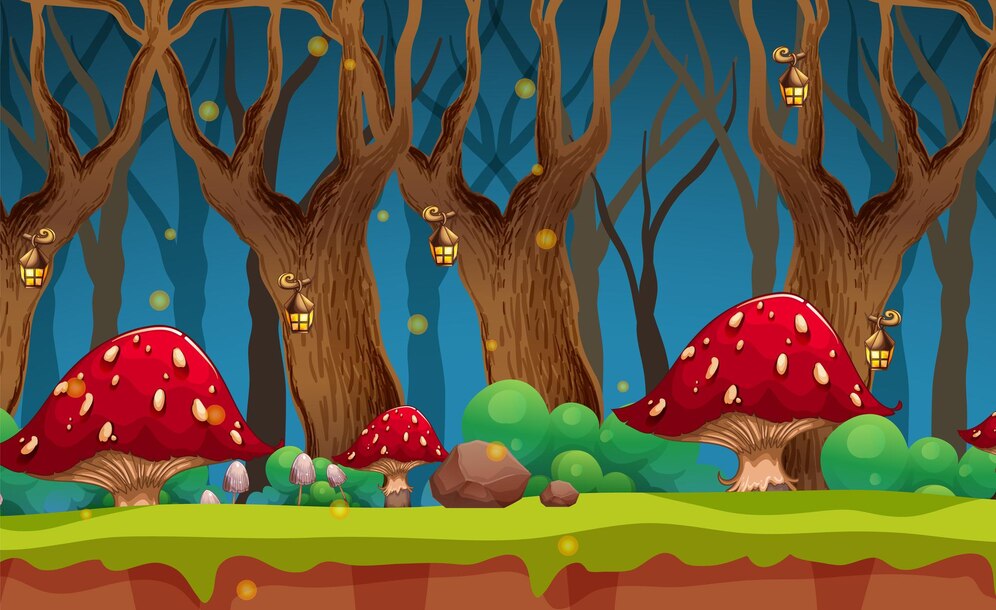 Thứ … ngày … tháng … năm …
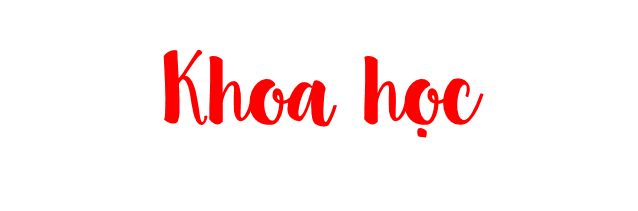 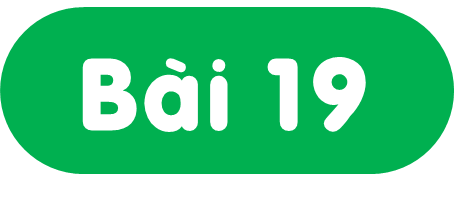 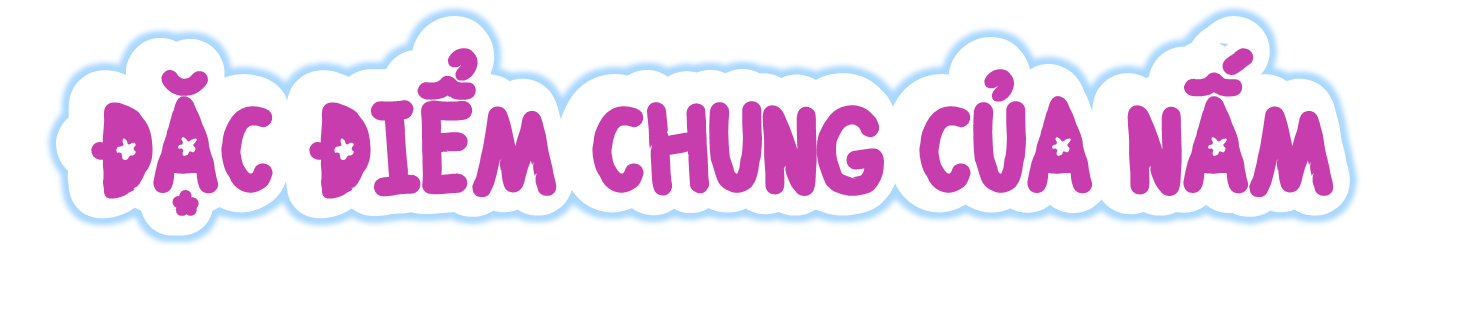 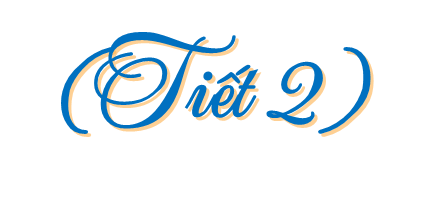 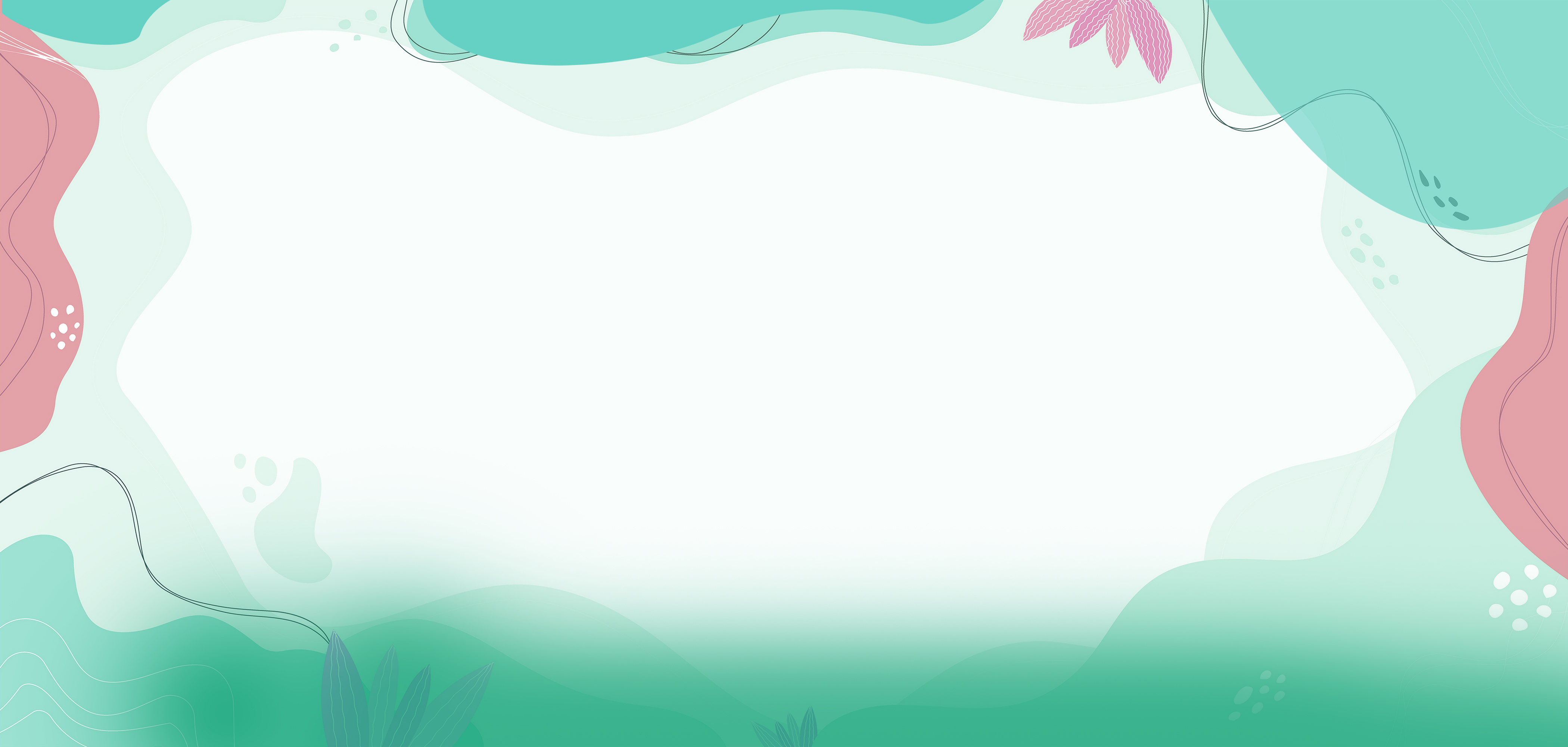 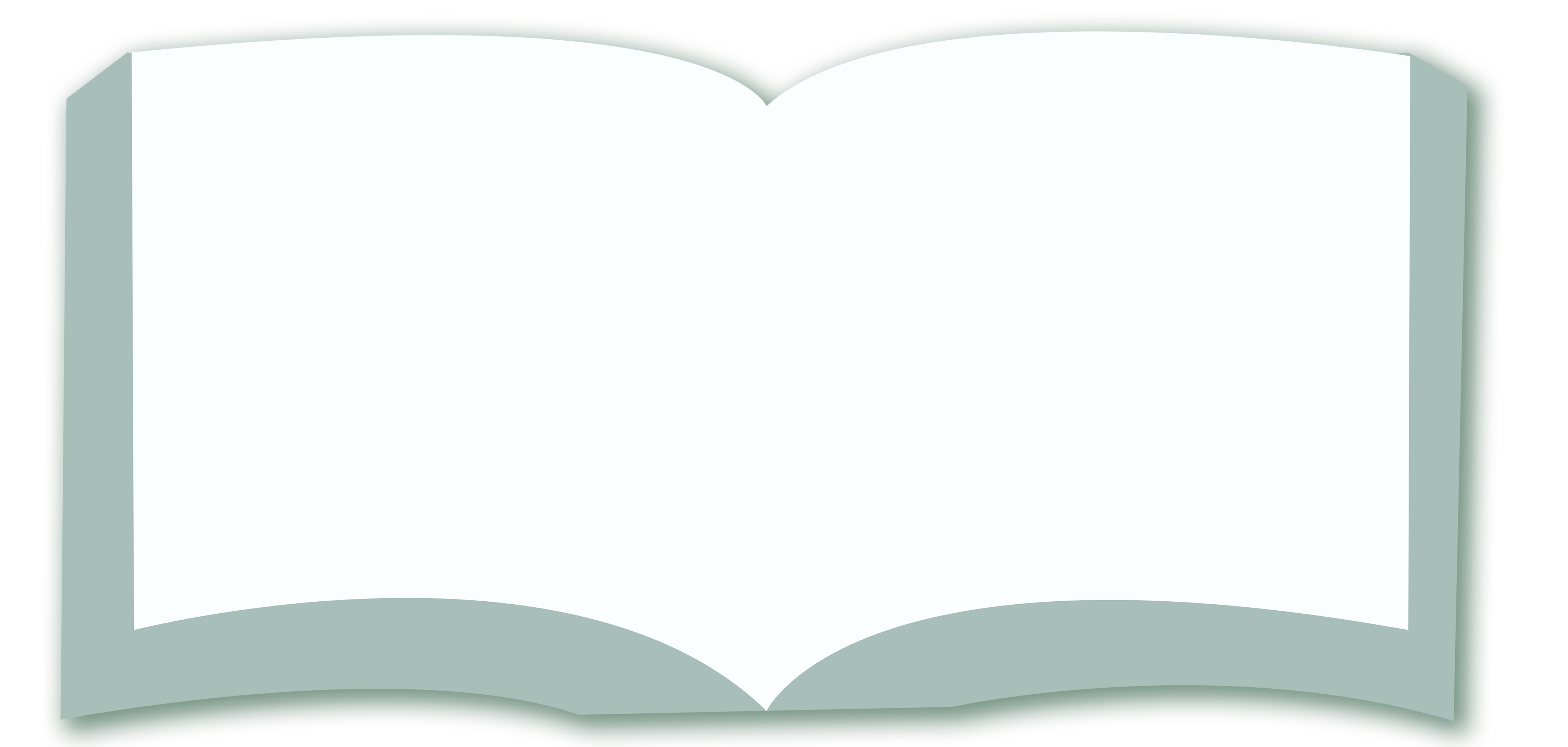 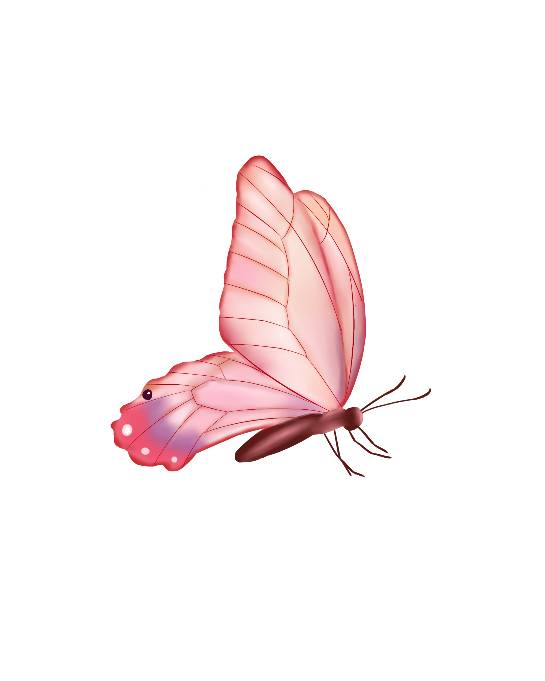 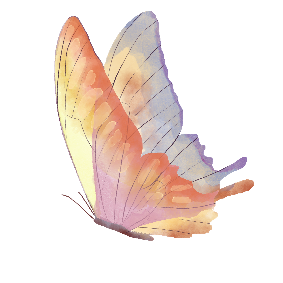 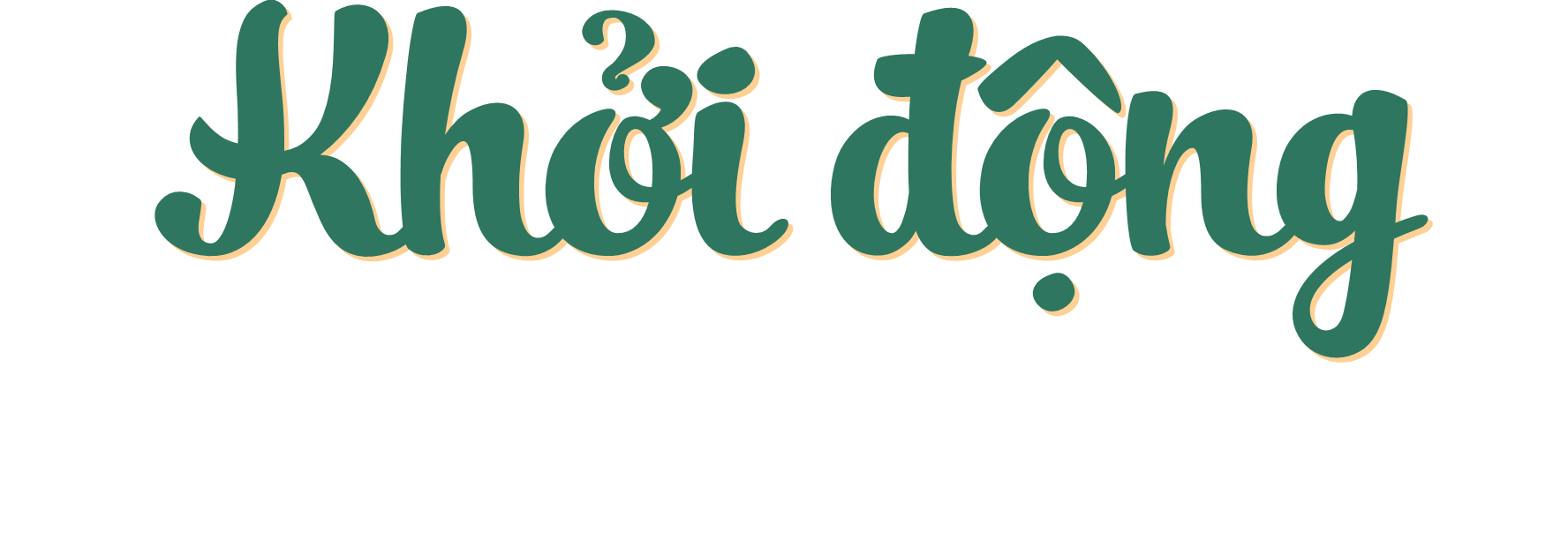 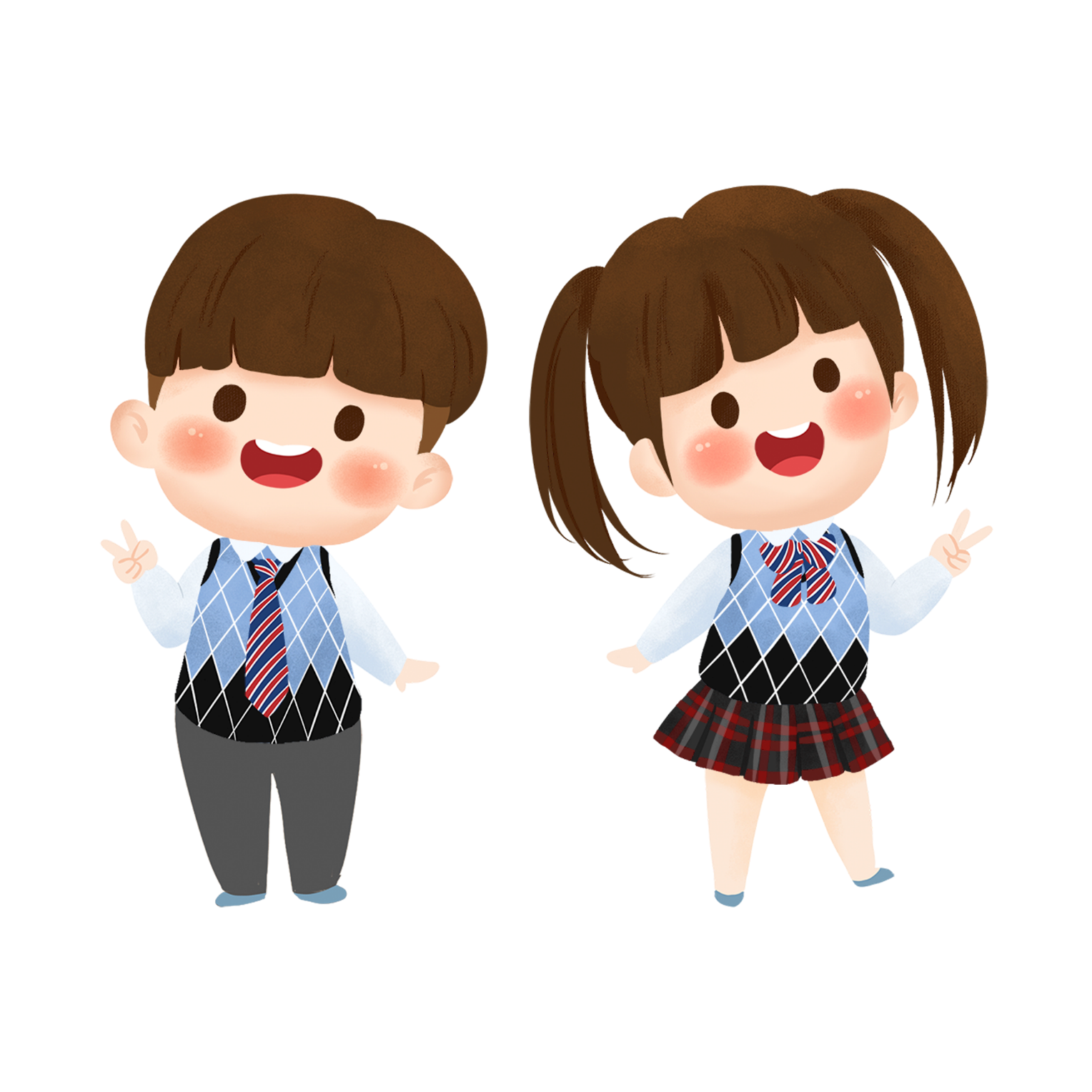 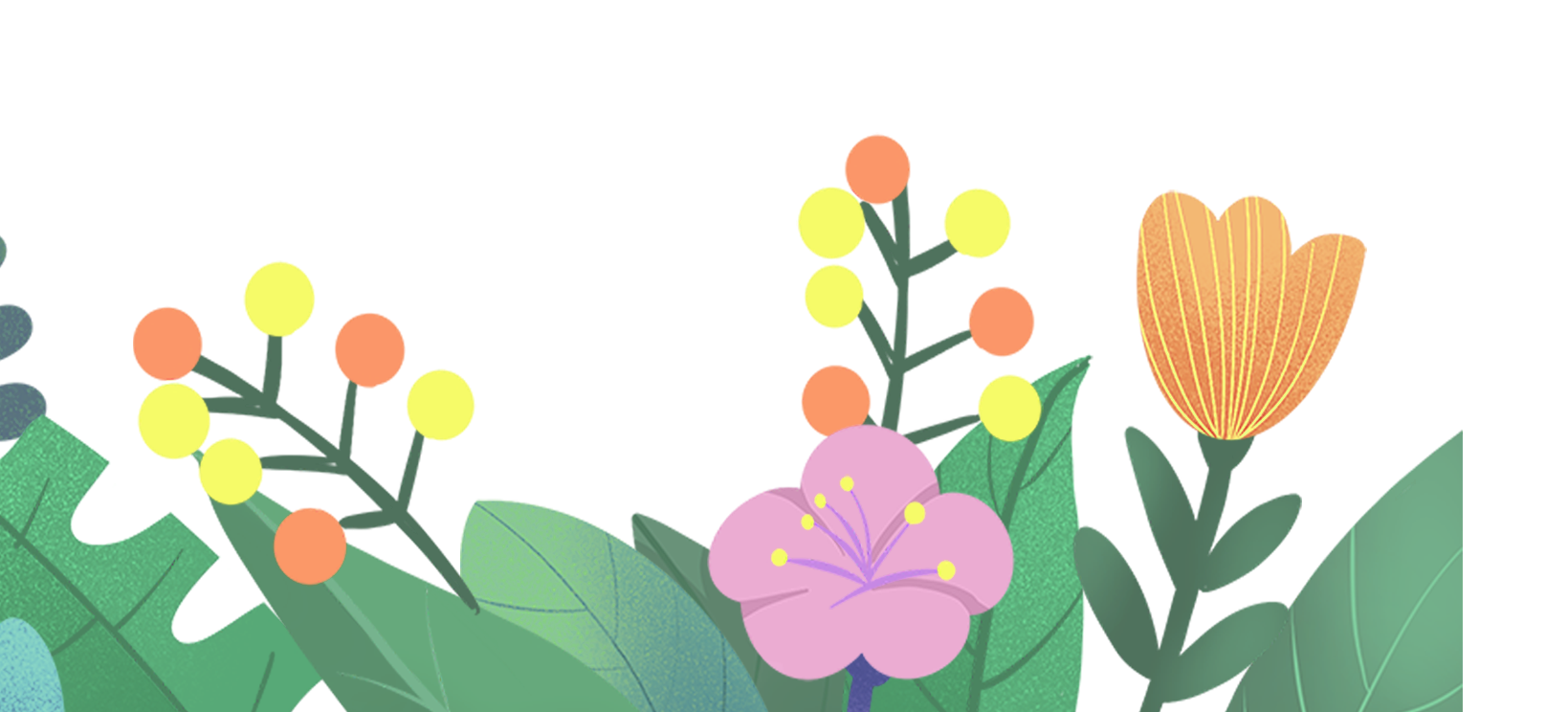 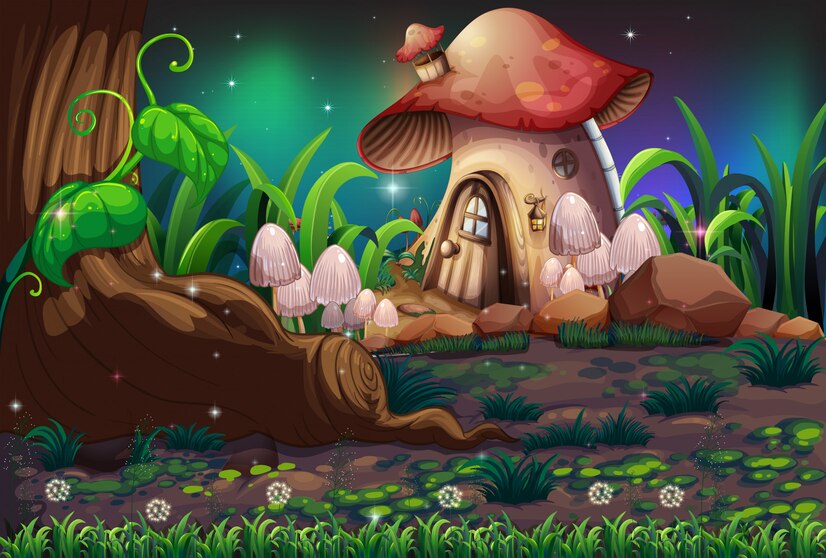 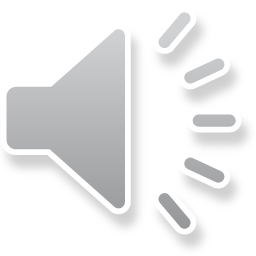 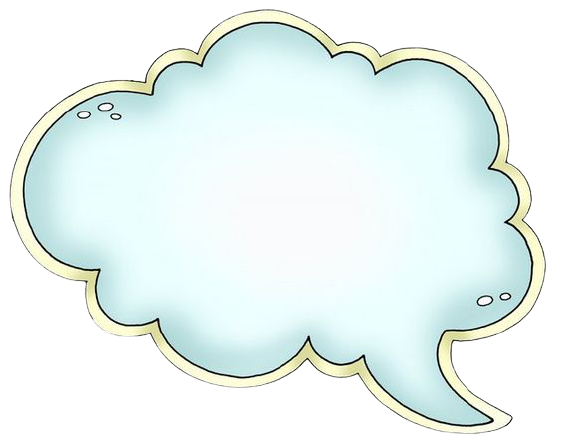 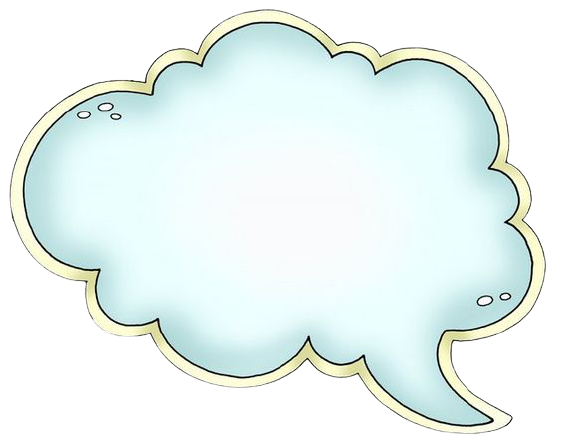 KHỞI ĐỘNG
Tớ cần 3 cây nấm để nấu ăn. Các bạn giúp tớ nhé!
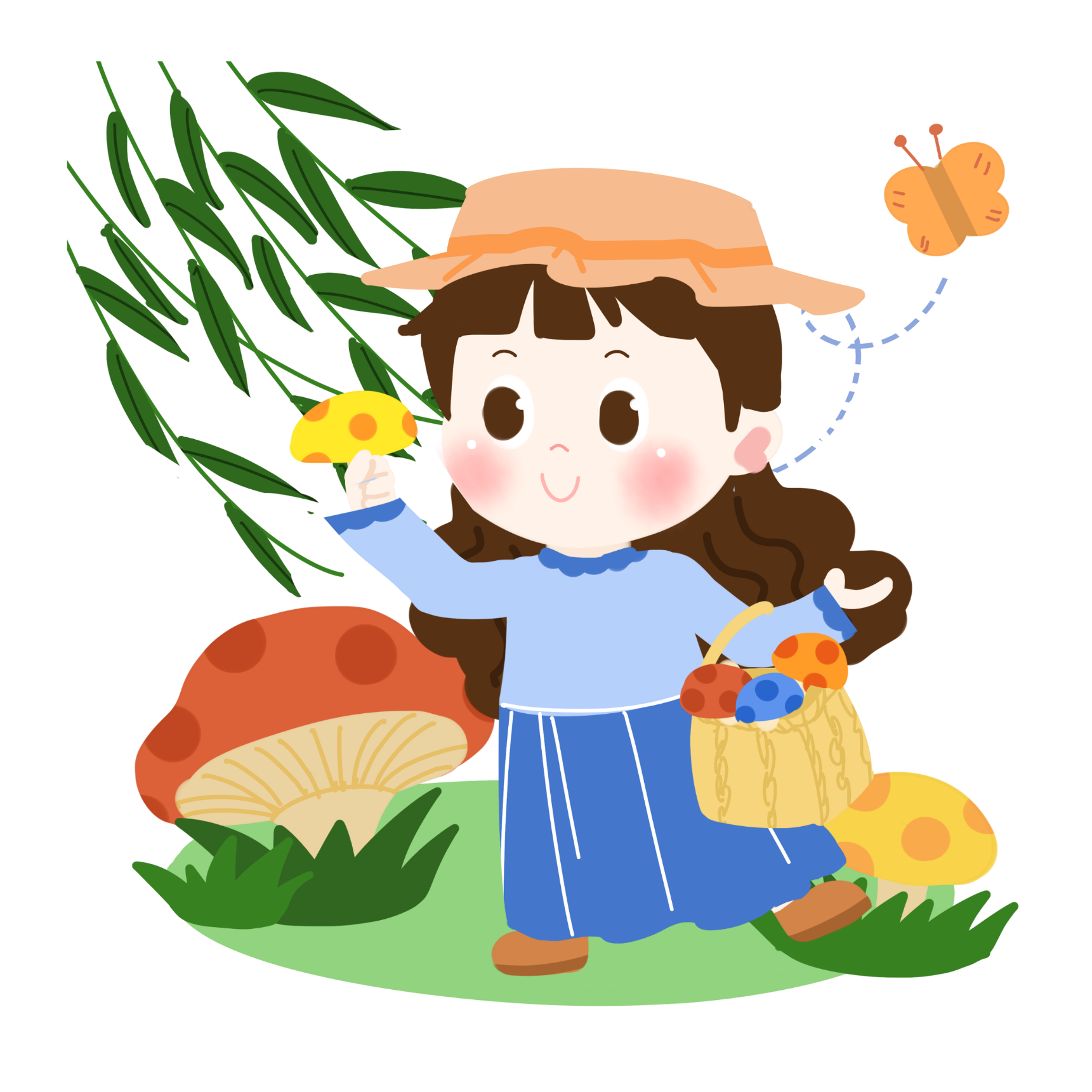 Xin chào các bạn!
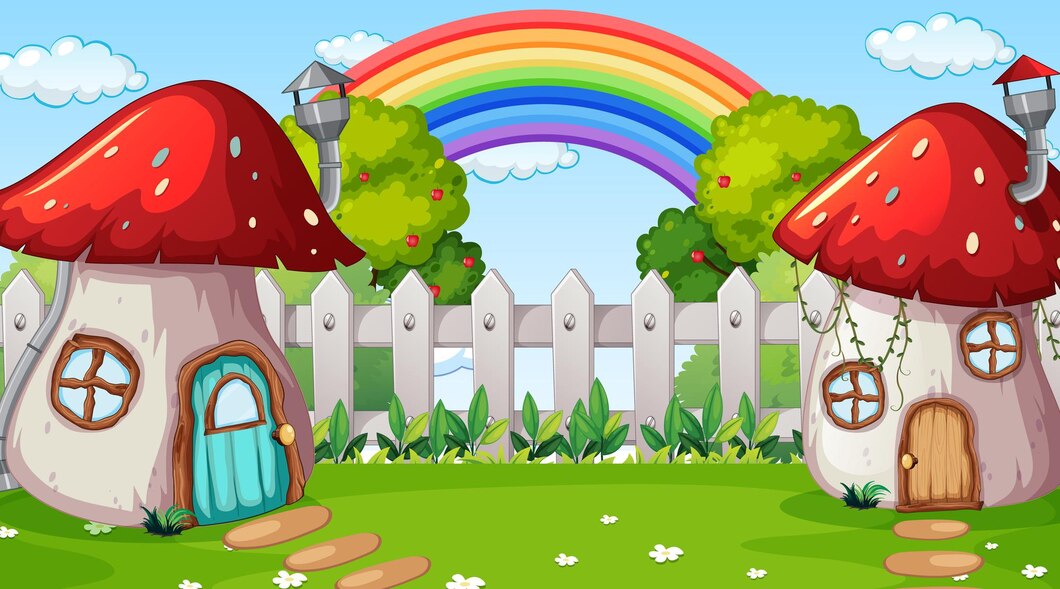 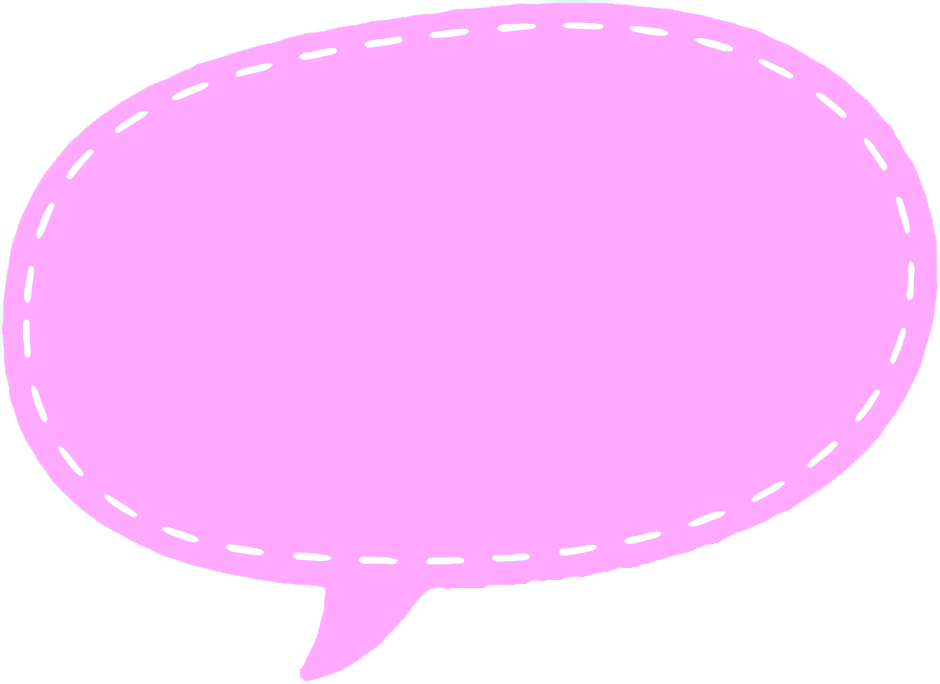 Hoan hô
Các bạn thật giỏi!
1. Nấm có  hình dạng như thế nào?
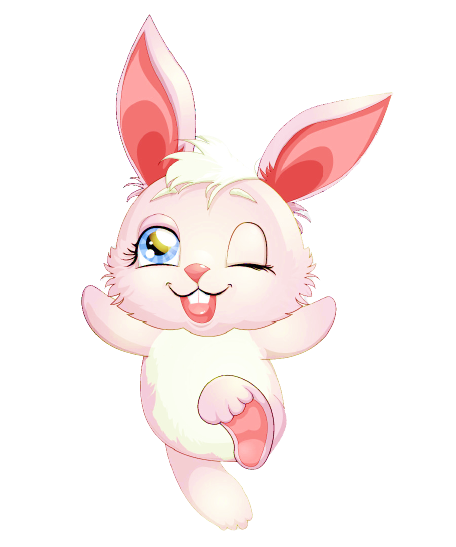 Nấm có hình dạng khác nhau
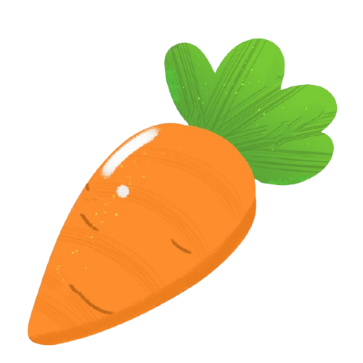 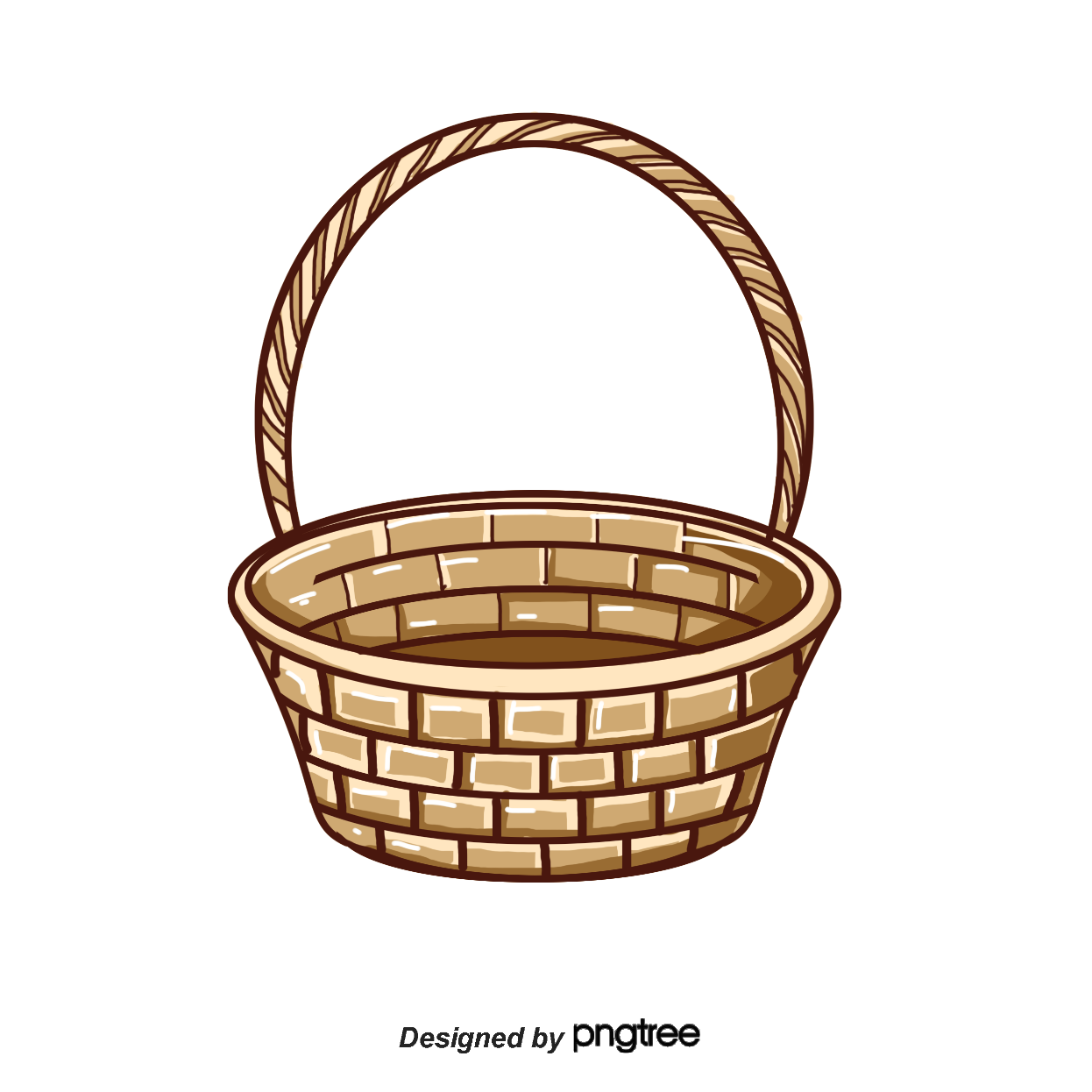 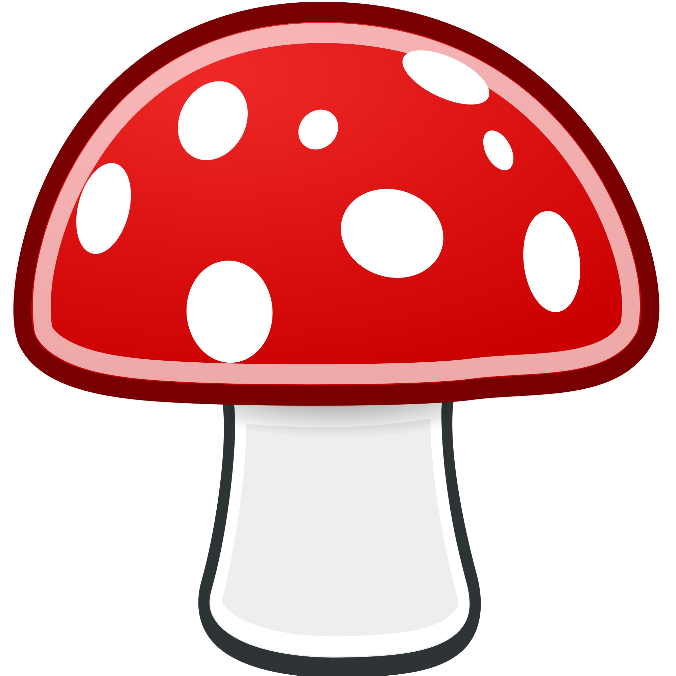 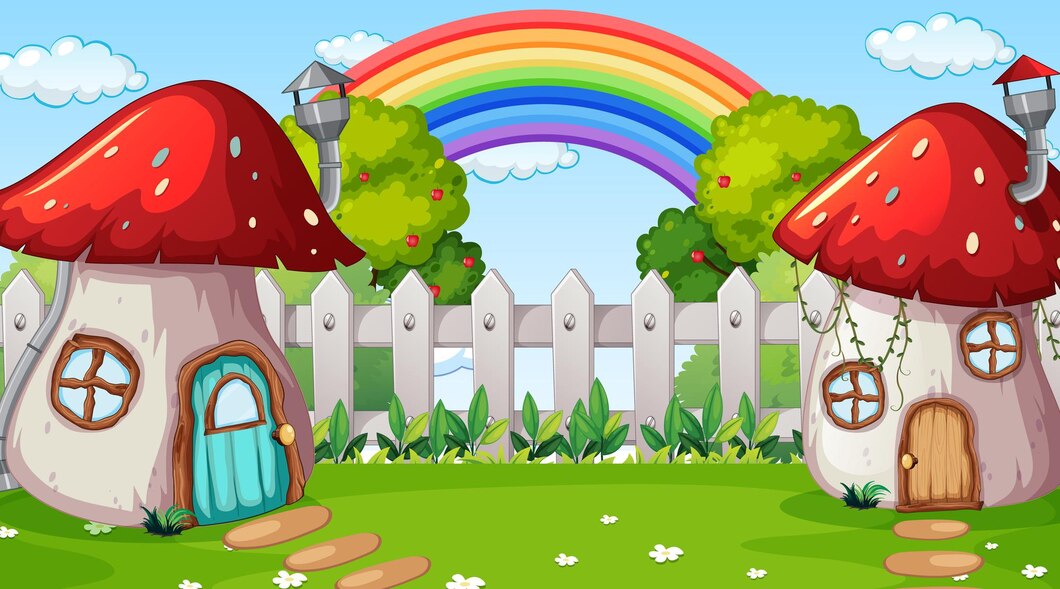 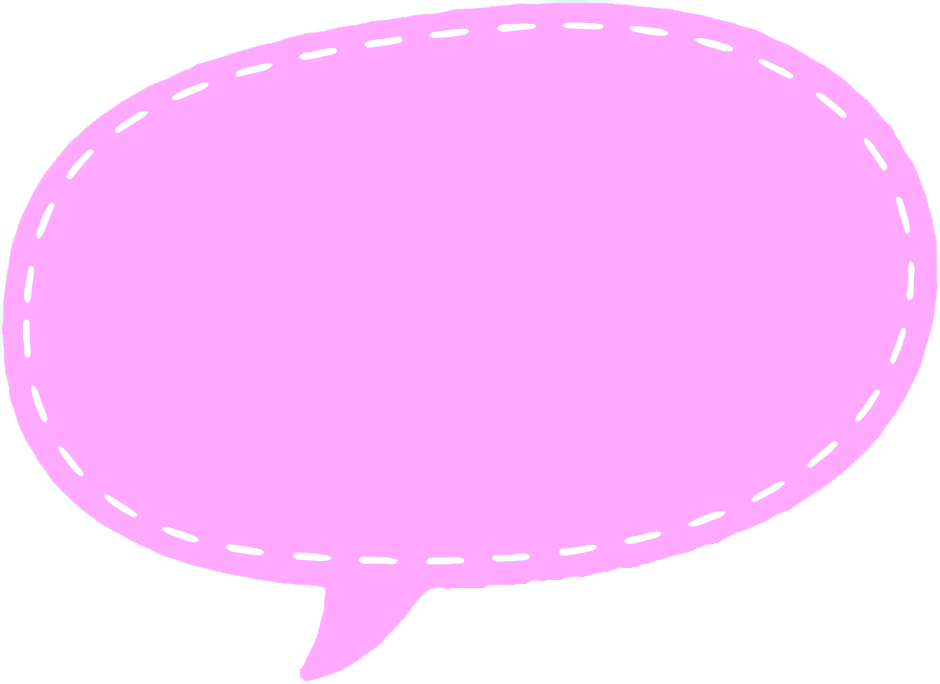 2. Nêu màu sắc của nấm?
Hoan hô
Các bạn thật giỏi!
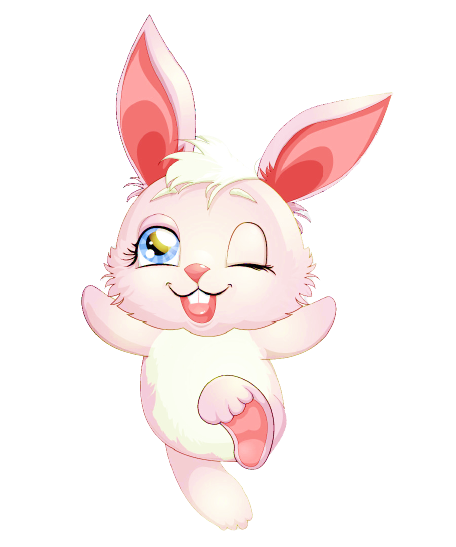 Màu sắc:  
trắng, vàng, đỏ,...
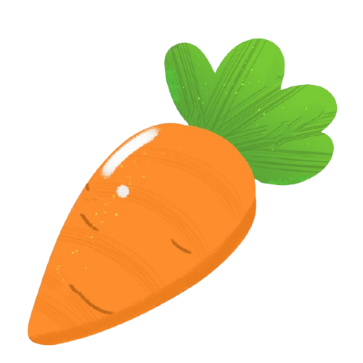 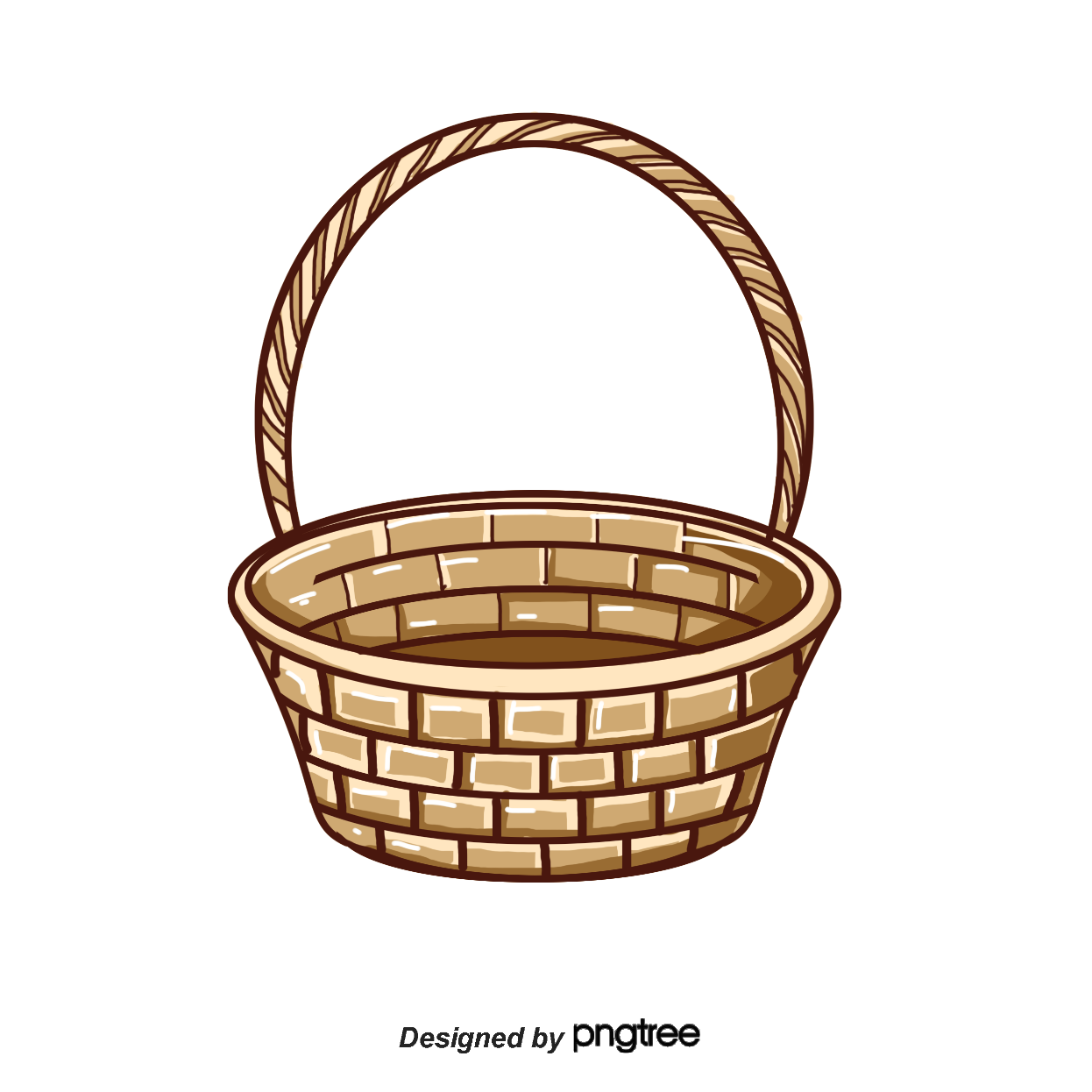 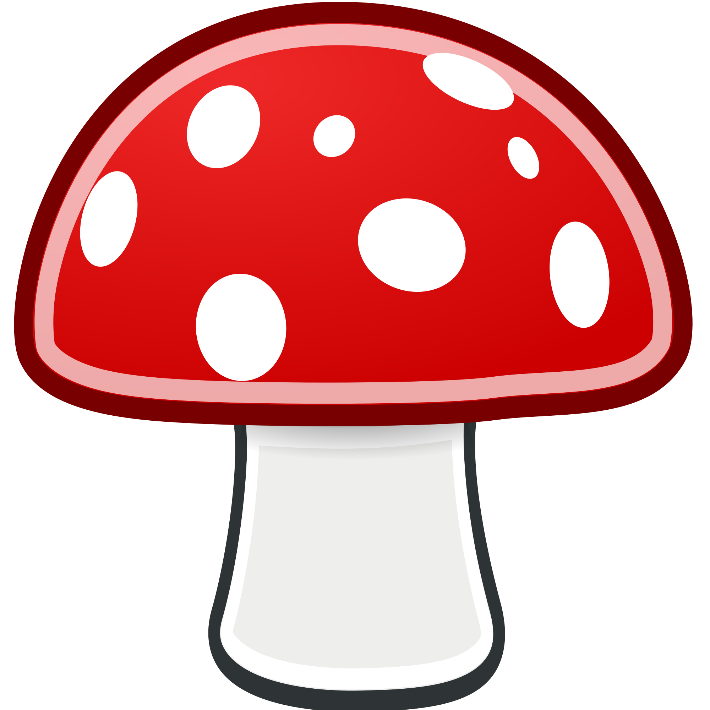 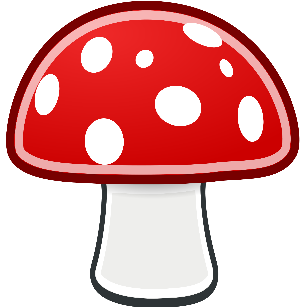 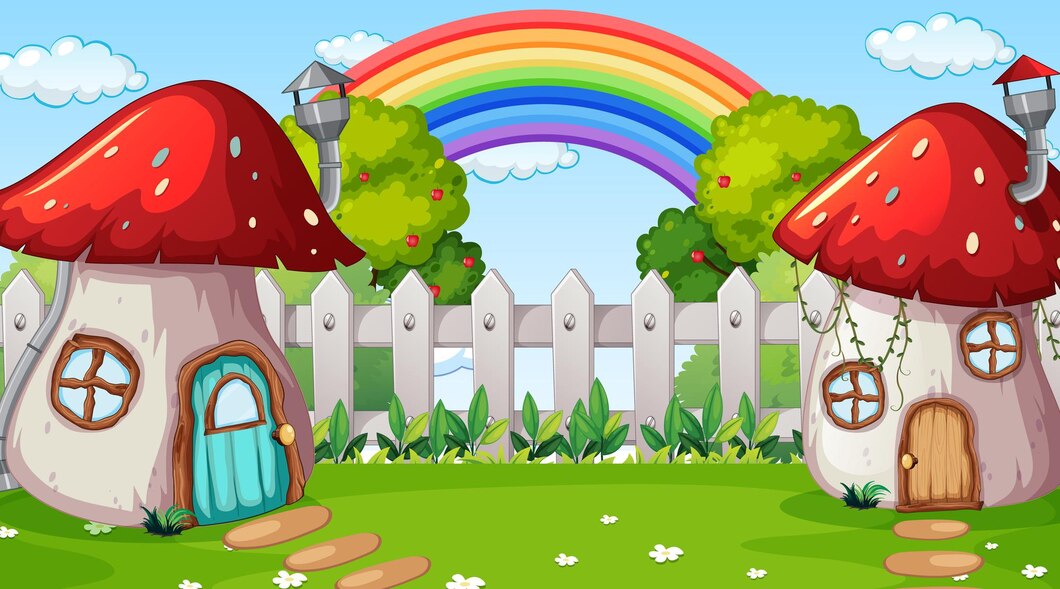 3. Kích thước của nấm như thế nào?
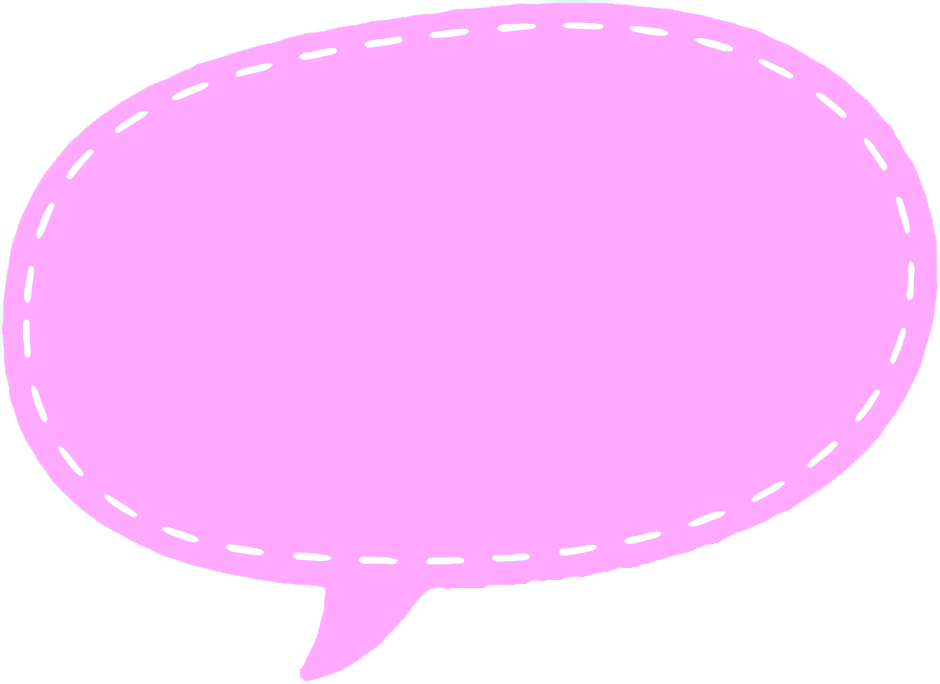 Hoan hô
Các bạn thật giỏi!
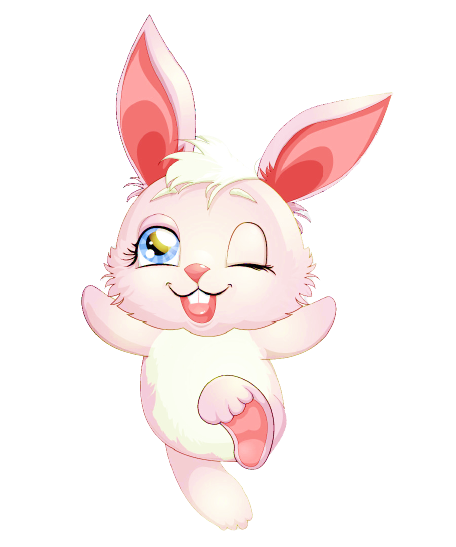 Kích thước to, nhỏ khác nhau
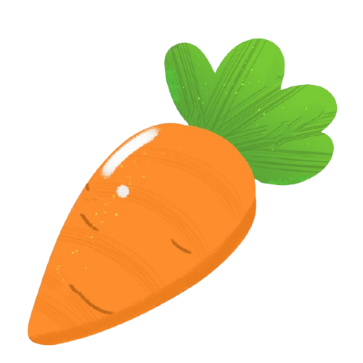 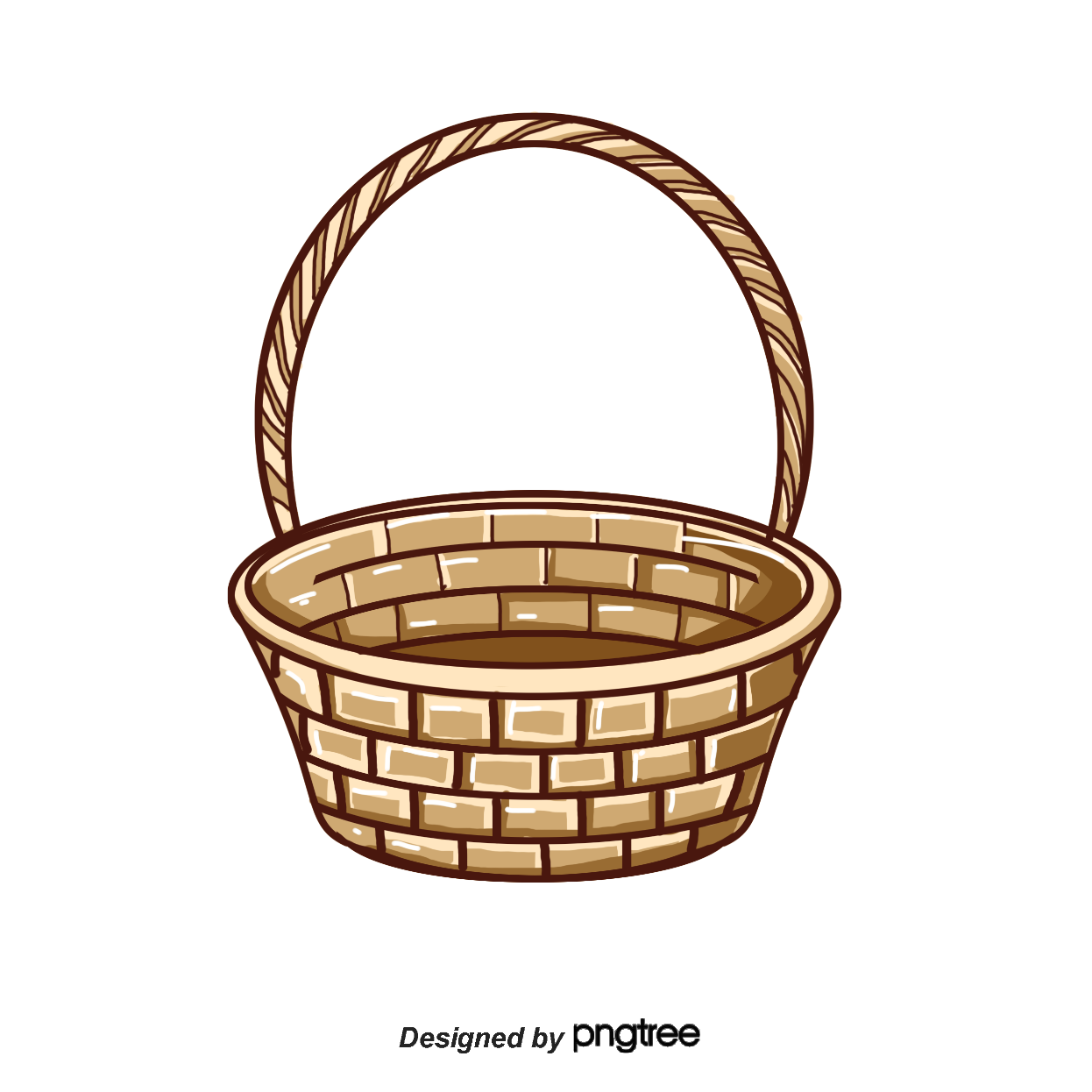 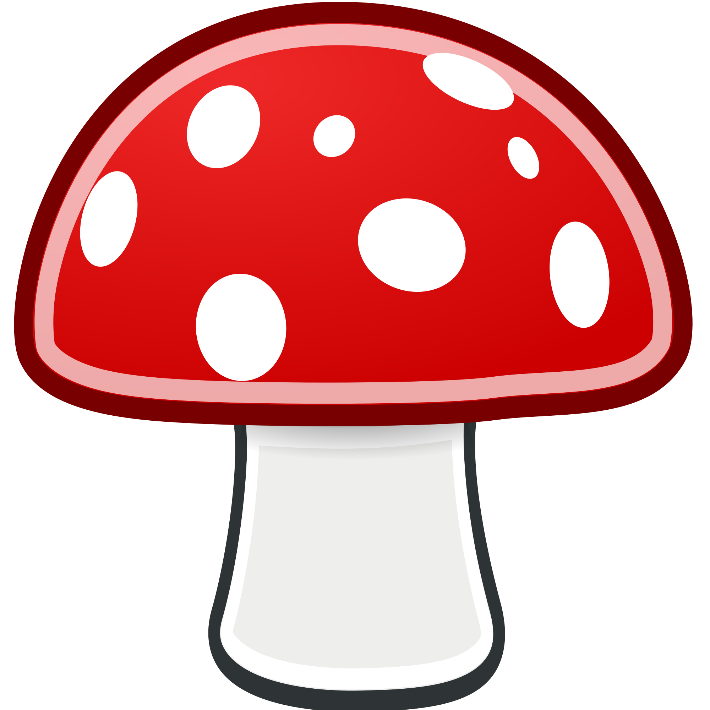 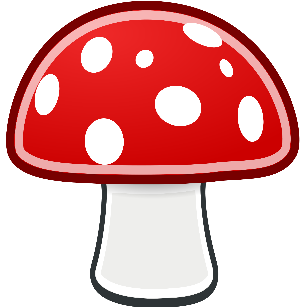 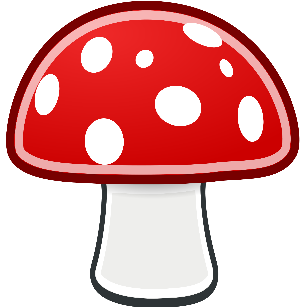 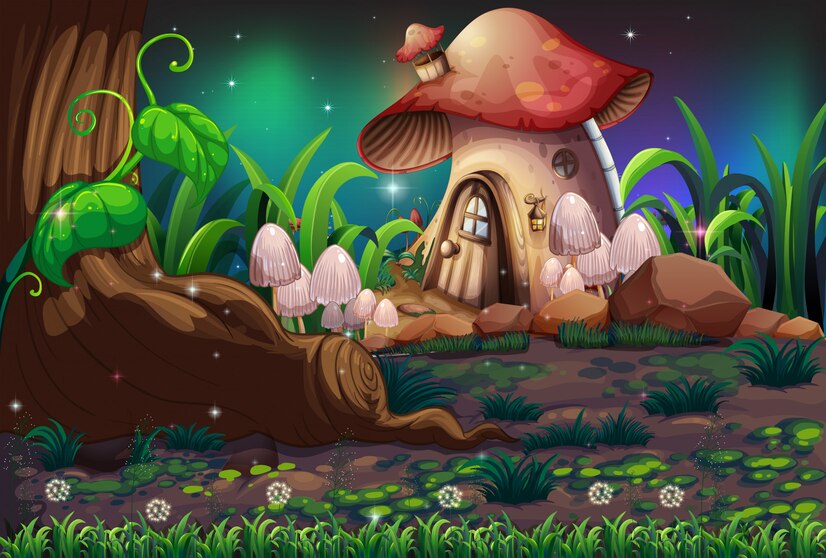 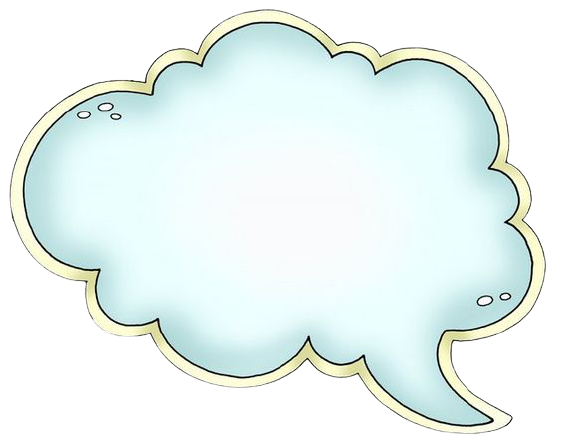 Cảm ơn các bạn rất nhiều
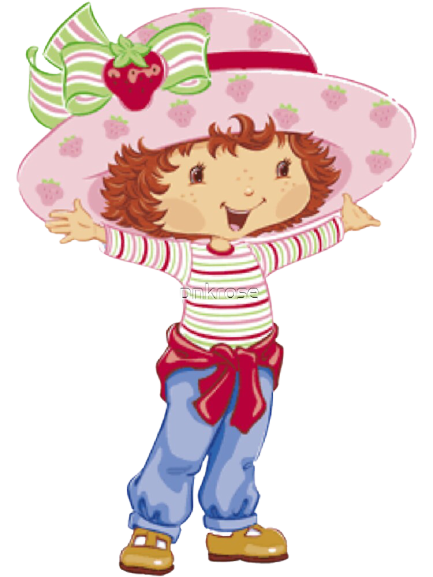 [Speaker Notes: Nhấn theo thứ tự từ quả dâu số 1 -> 5.]
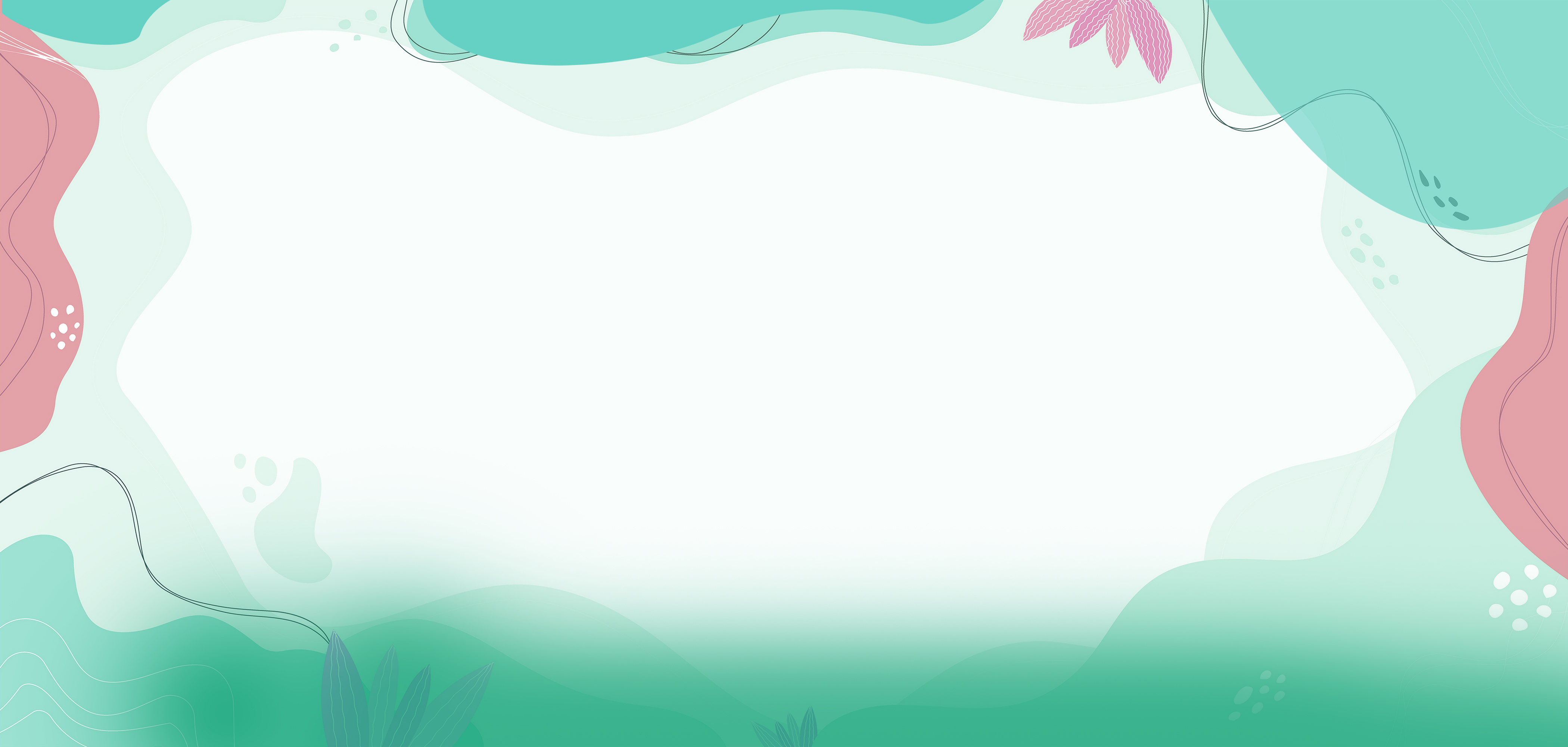 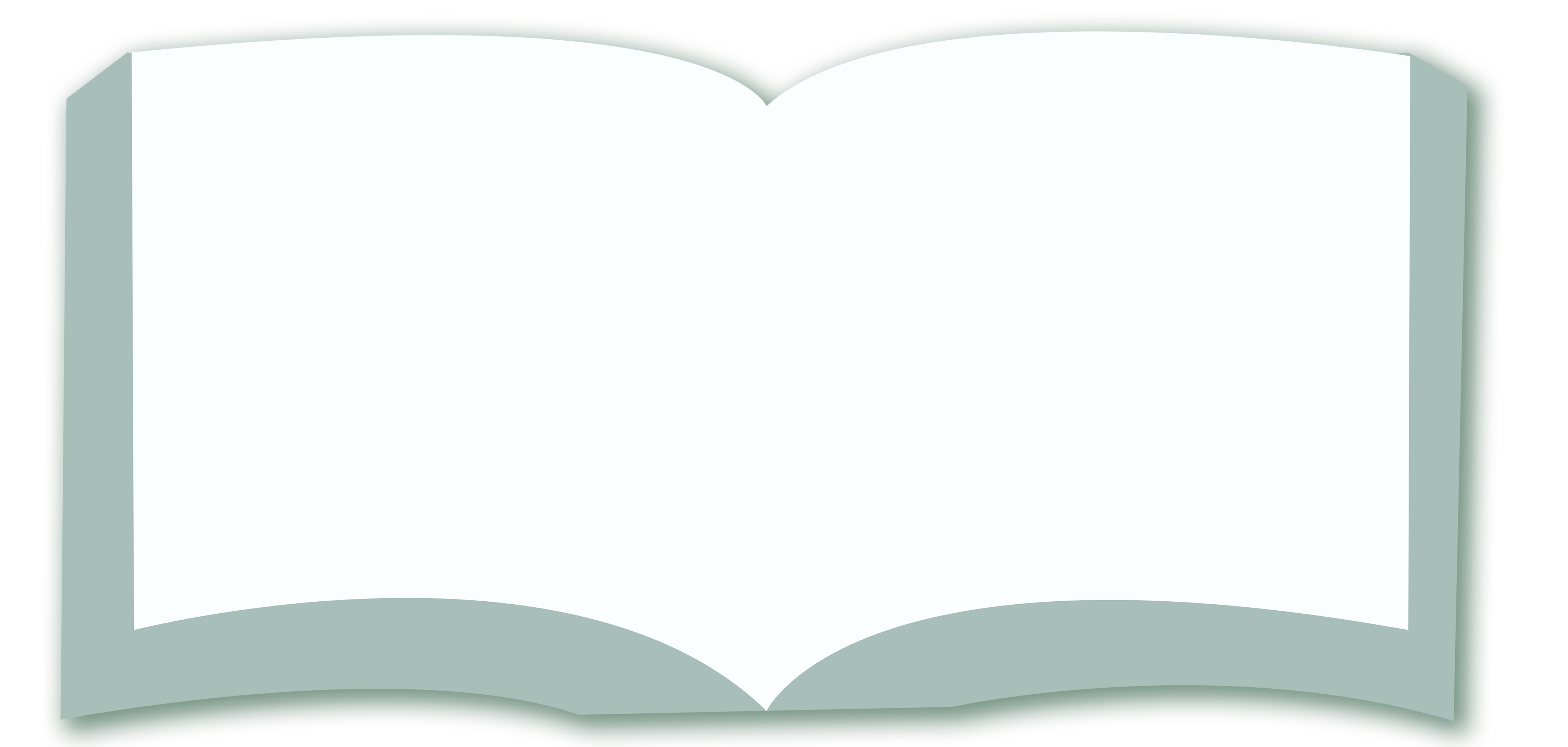 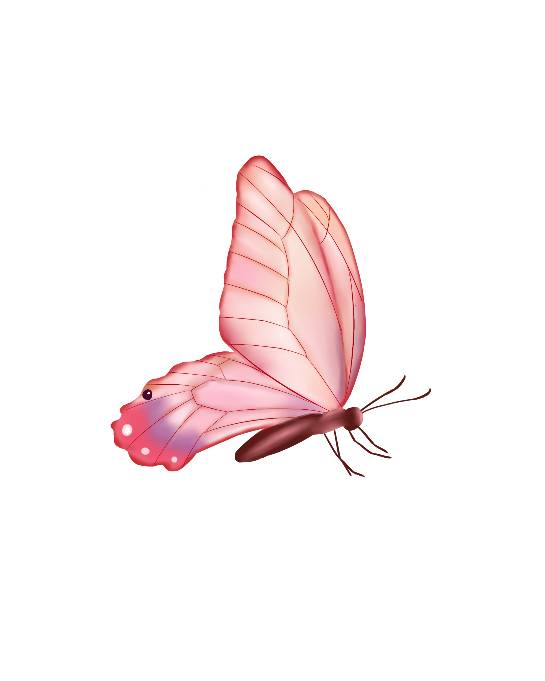 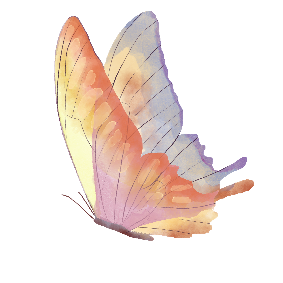 KHÁM PHÁ
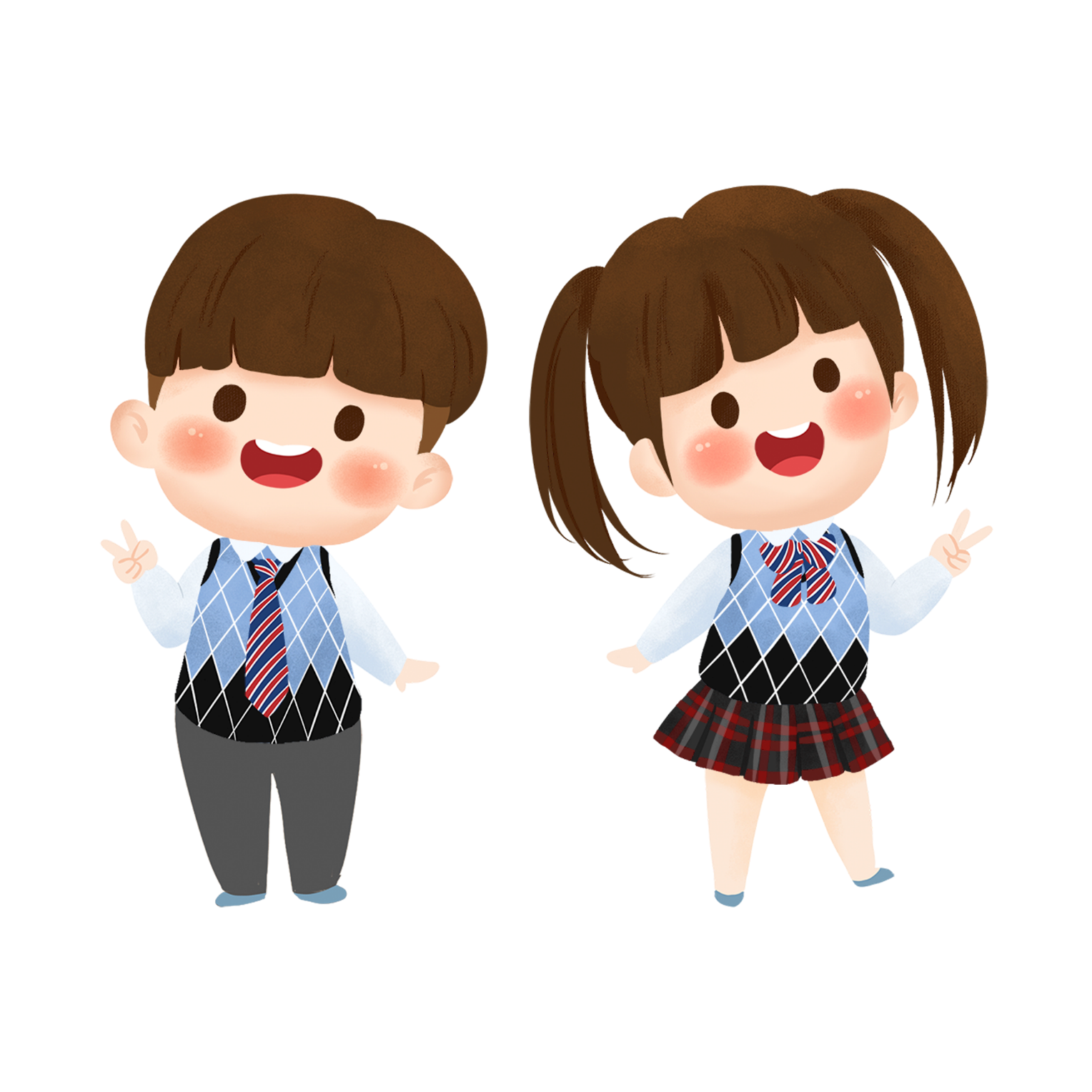 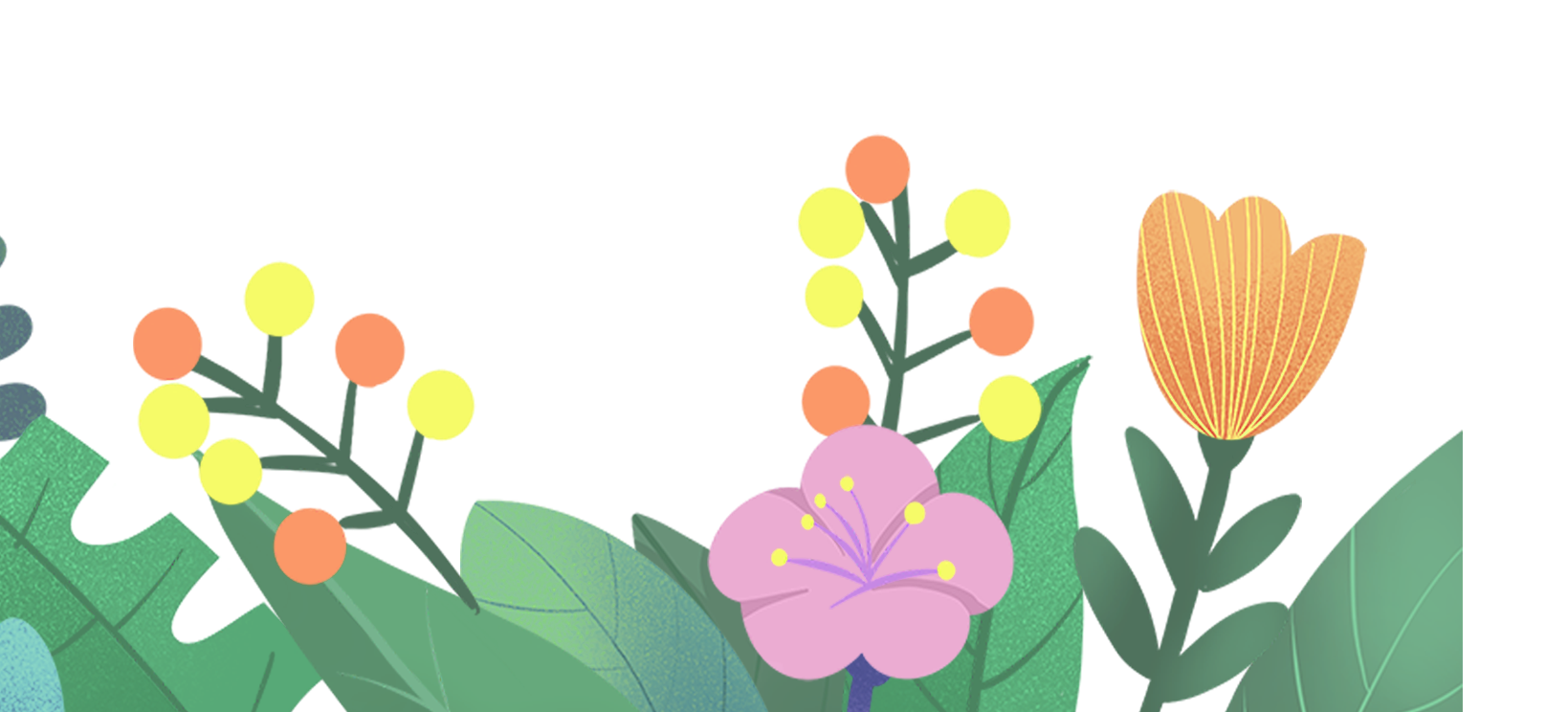 Hoạt động 2: 
Nơi sống của nấm
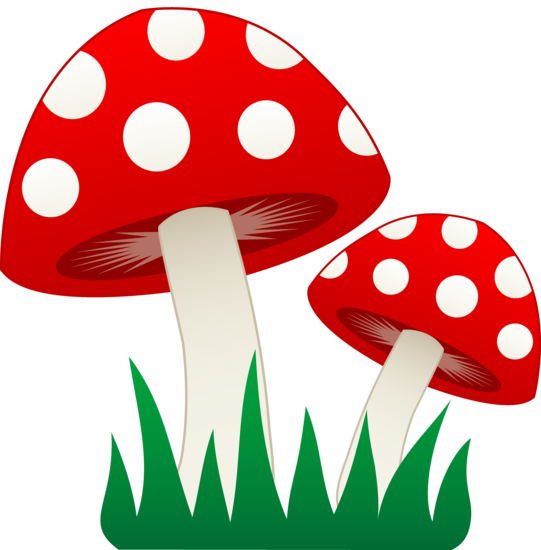 Quan sát hình 9, đọc thông tin và cho biết nấm thường sống ở đâu.
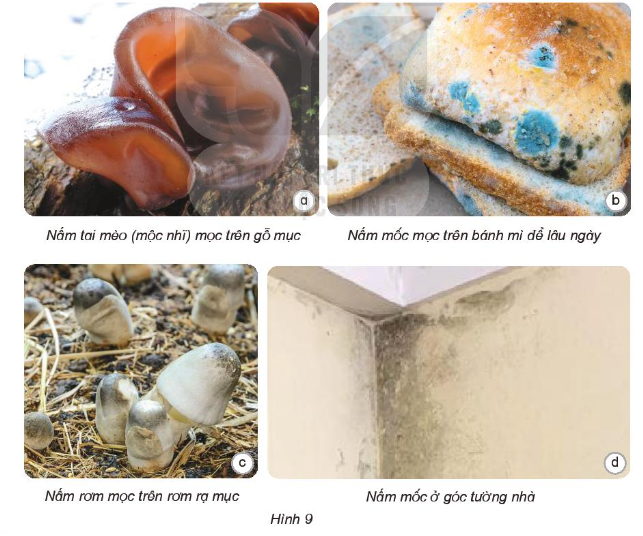 Nấm mốc mọc trên bánh mì để lâu ngày
Nấm tai mèo (mộc nhĩ) mọc trên gỗ mục
Nấm mốc ở góc tường nhà
Nấm rơm mọc trên rơm, rạ
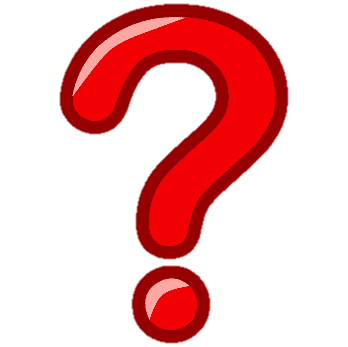 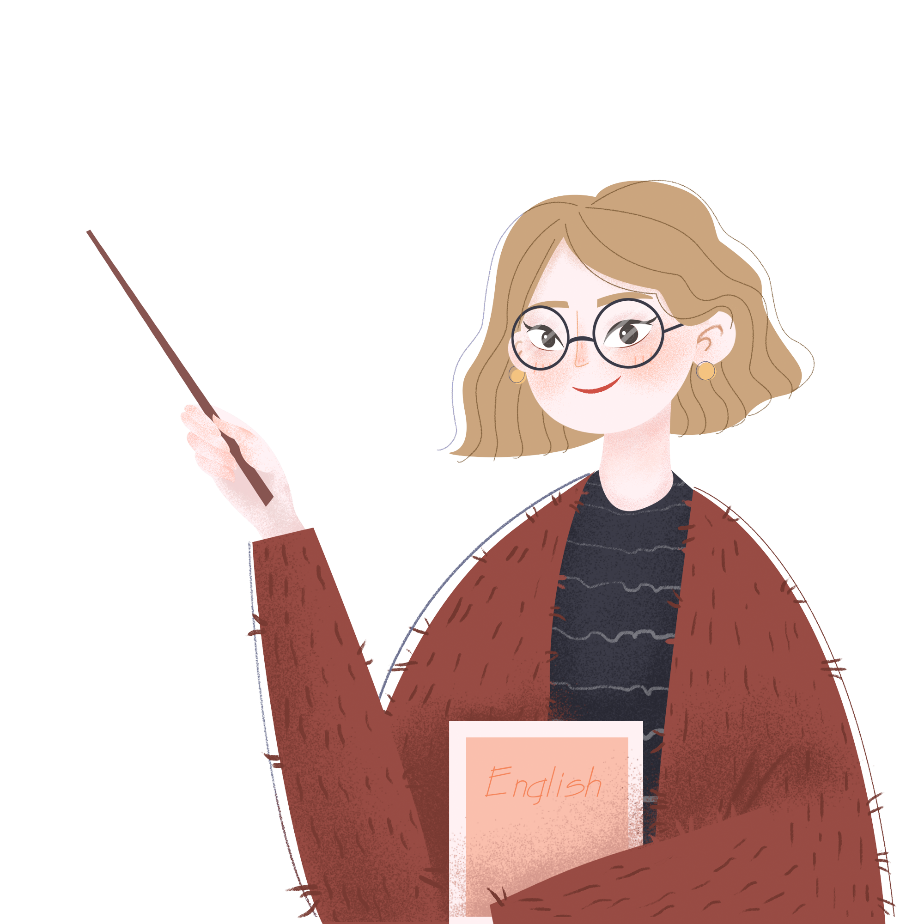 Nấm có thể sống ở nhiều nơi khác nhau bao gồm:
+ Gỗ, rơm, rạ, lá cây mục.
+ Đất ẩm, xát động vật
+ Chân tường ẩm, quần áo ẩm.
Em đã từng thấy nấm mọc ở nơi nào khác ngoài thông tin trong sách giáo khoa?
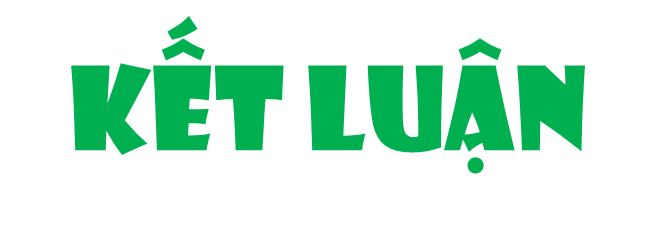 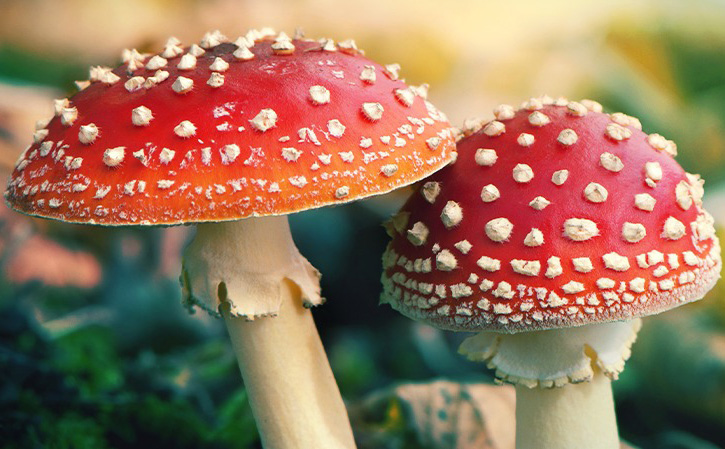 Nơi sống của nấm rất đa dạng, nấm có thể sống ở rất nhiều nơi trên trái đất, thường ở nơi ẩm ướt như: Đất ẩm, rơm rạ mục, thức ăn để lâu, hoa quả thối rữa, xác động vật…..
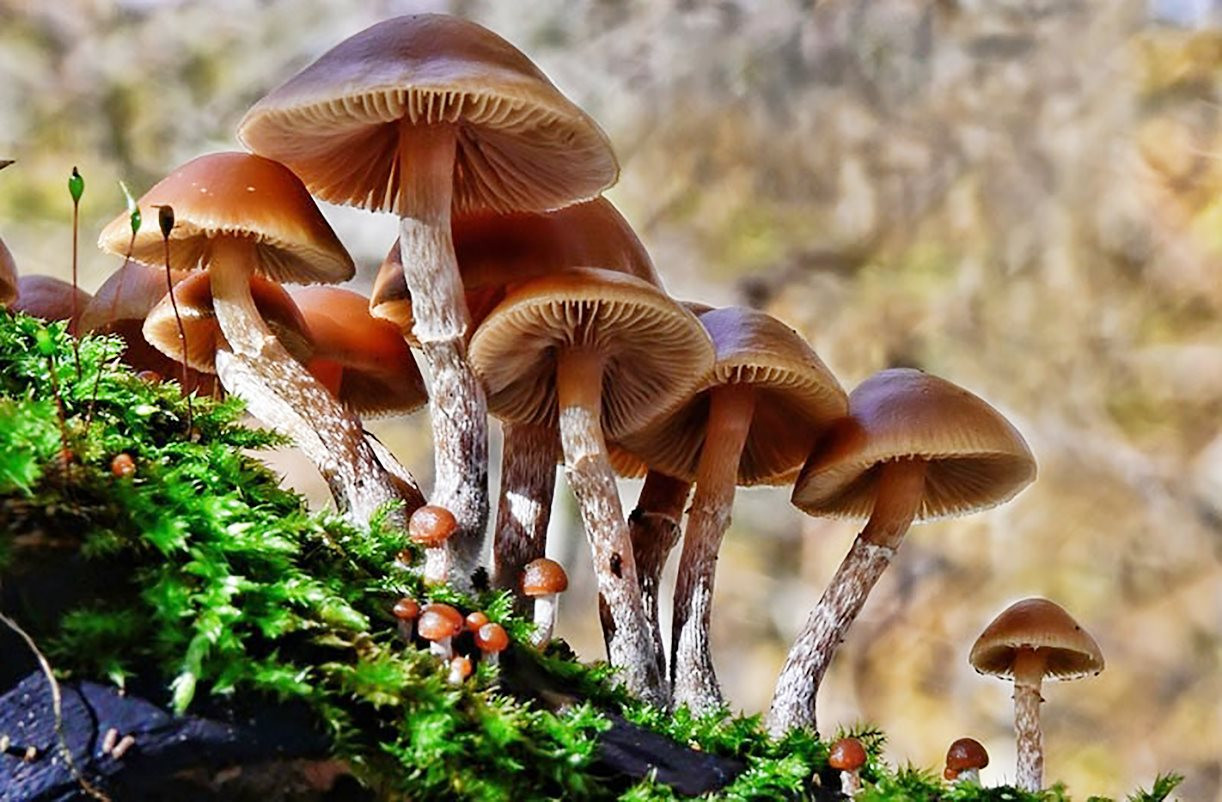 Hoạt động 3: Một số bộ phận của nấm
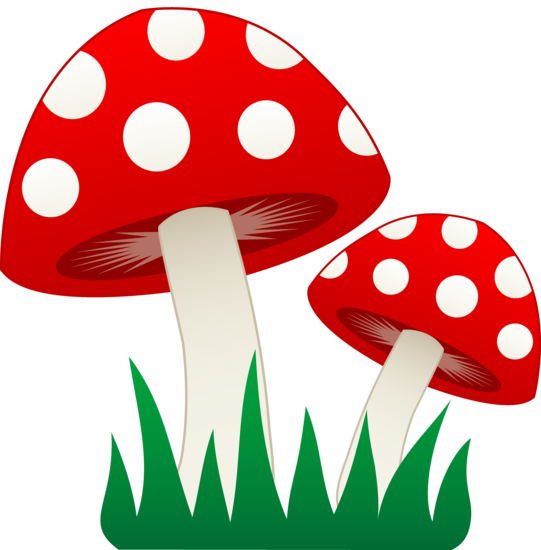 Quan sát hình 10 và chỉ một số bộ phận của nấm.
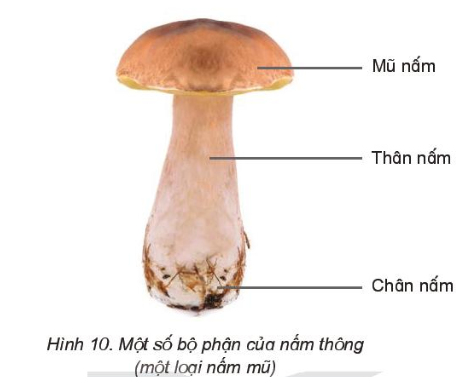 Lựa chọn một loại nấm khác thường gặp, vẽ và ghi chú các bộ phận của chúng.
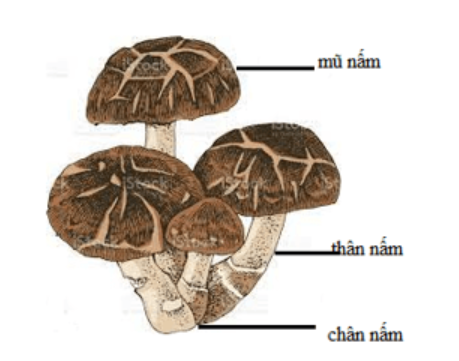 Ví dụ: Nấm hương
2. Sưu tầm một số nấm khác và chia sẻ với bạn về hình dạng, màu sắc, các bộ phận và nơi sống của chúng.
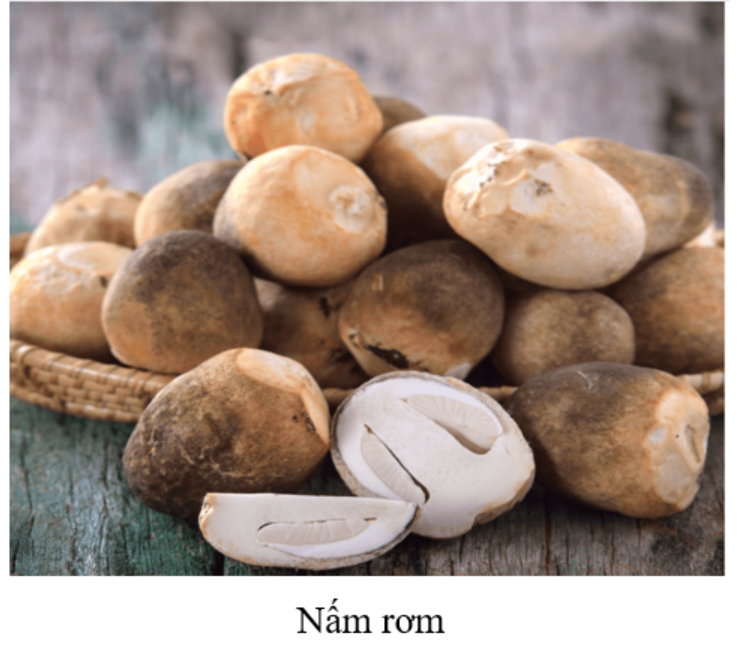 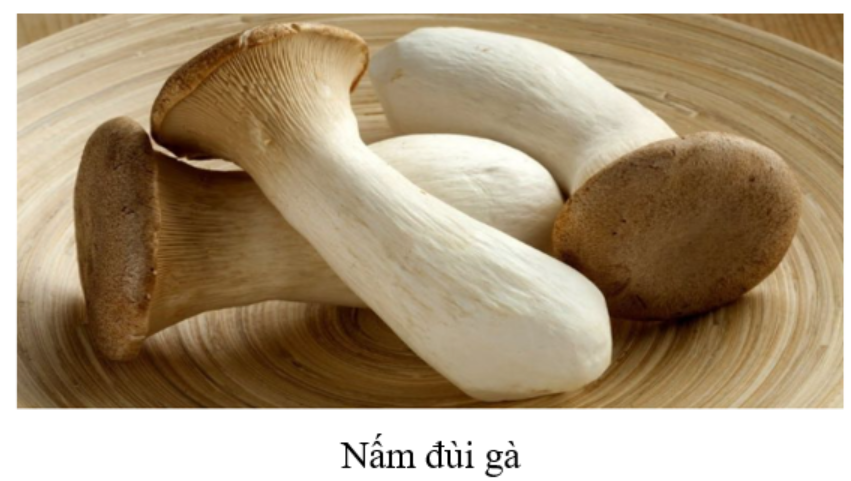 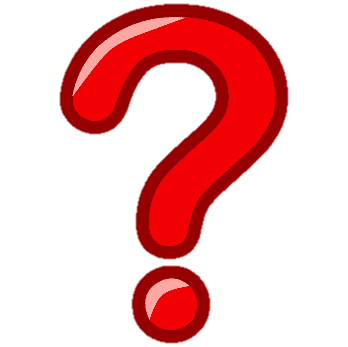 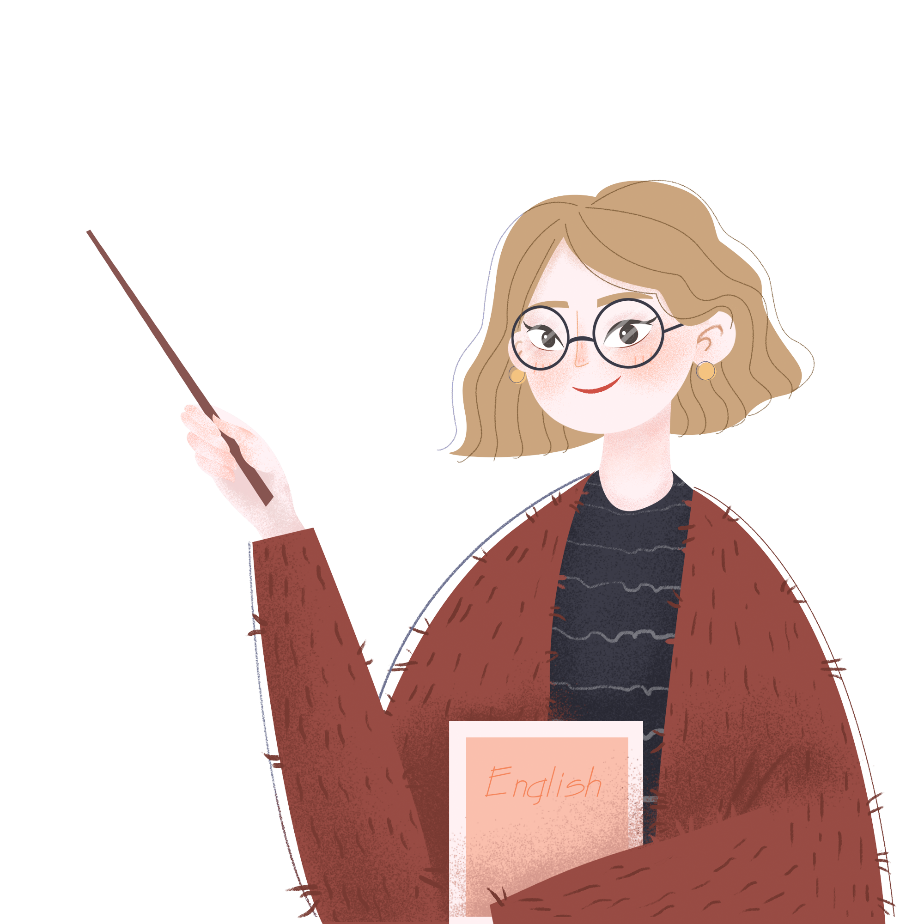 Làm thức ăn, làm thuốc
Nấm có lợi ích gì?
Nấm
Thường có 3 bộ phận: Mũ nấm, thân nấm, chân nấm.
Có thể làm thức ăn cho người.
Đóng vai trò quan trọng trong việc phân hủy biến xác động vật, thực vật sau khi chúng chết thành chất khoáng trong đất.
Em có biết
Khi động vật, thực vật chết, xác của chúng bị phân huỷ một phần nhờ hoạt động của nấm. Sự phân huỷ này đóng vai trò rất quan trọng đối với các sinh vật sống và môi trường.
Nơi sống của nấm rất đa dạng, chúng hầu như có được rất nhiều trên Trái Đất.
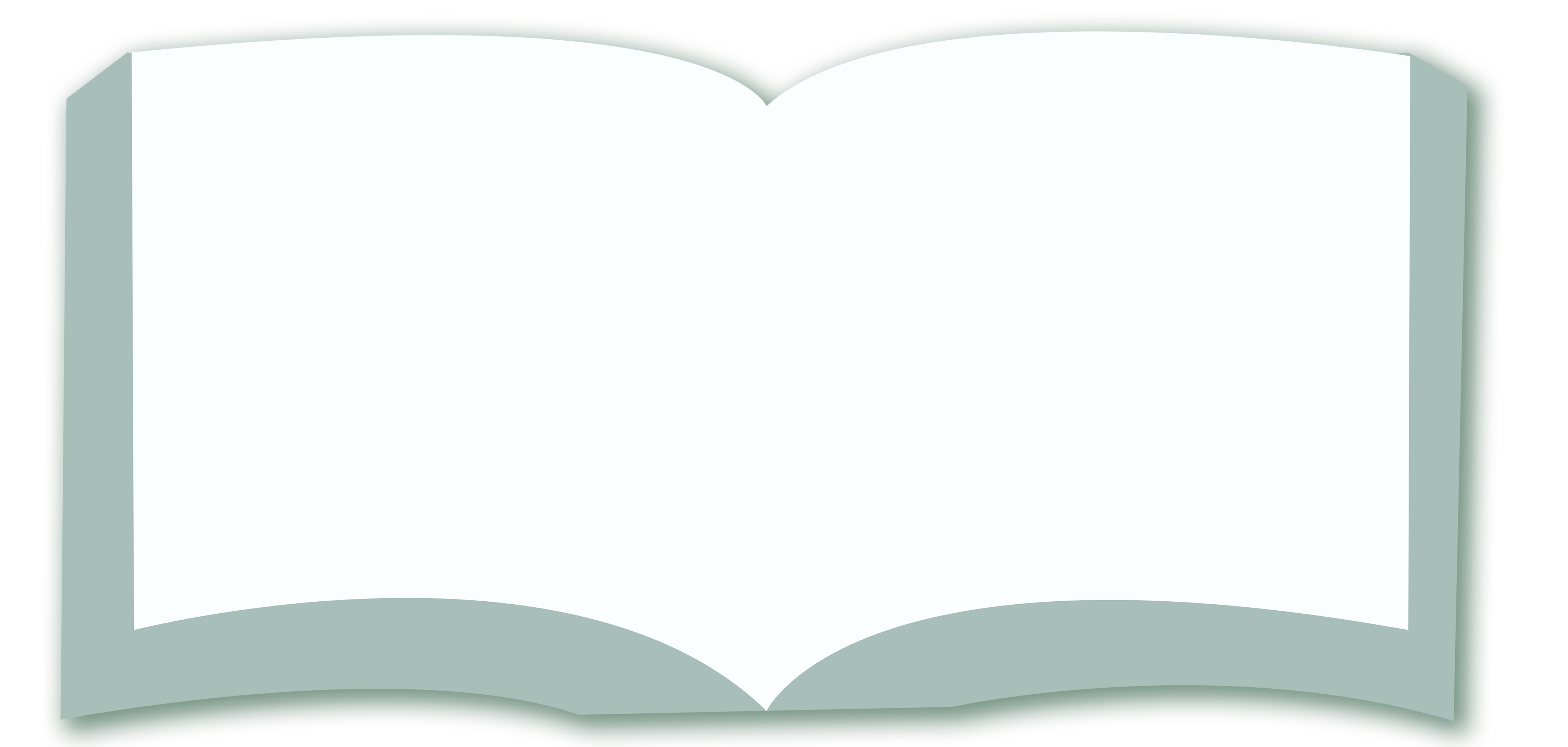 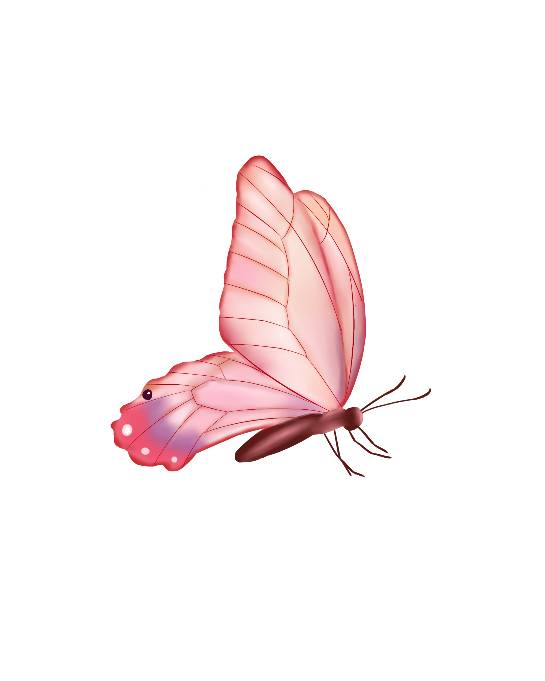 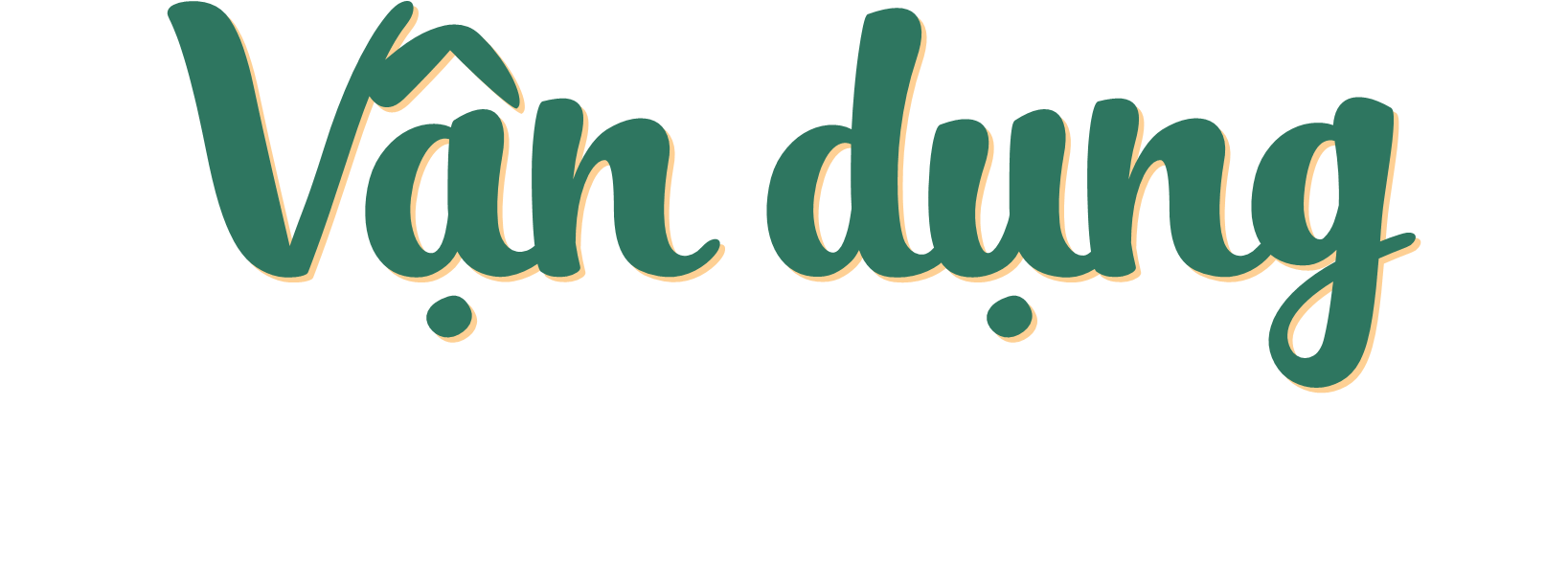 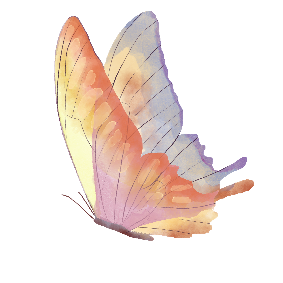 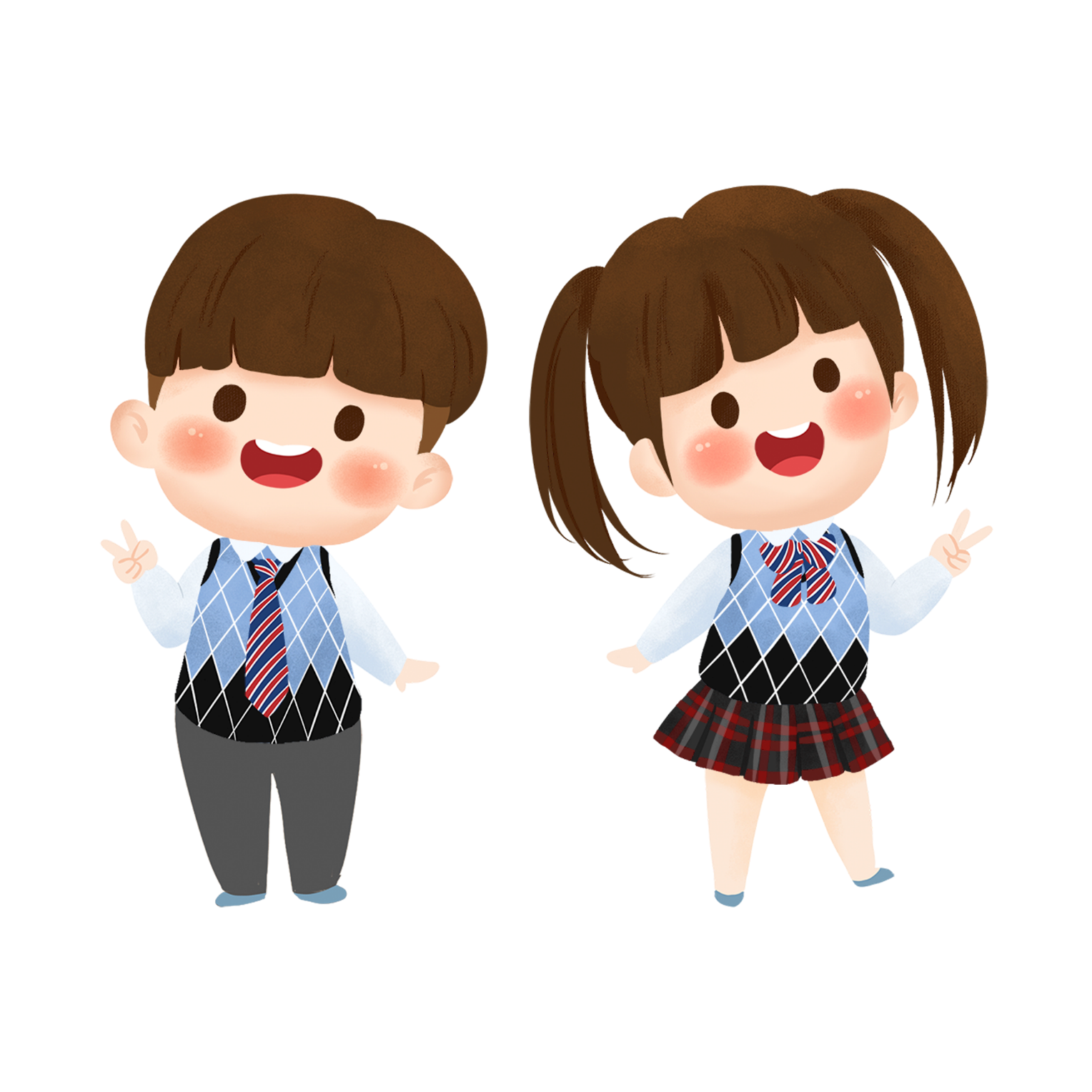 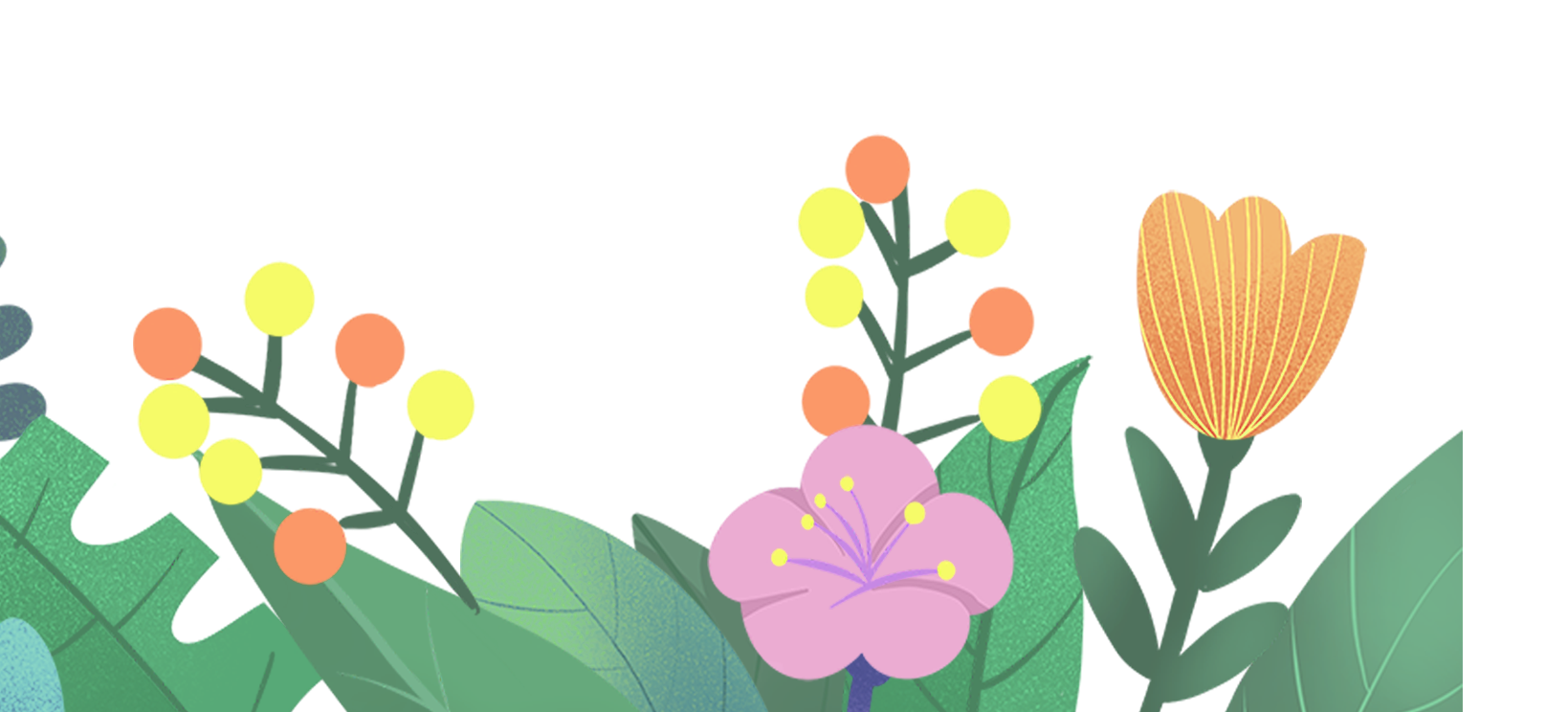 Câu 1: Nấm ít được tìm thấy nhất ở nơi nào sau đây:
Lá cây xanh
Gỗ mục
B
A
Lá cây mục
Thức ăn để lâu ngày
D.
C.
Câu 2: Thành phần nào sau đây không phải là bộ phận cấu tạo của nấm mũ?
Mũ nấm
Chân nấm
B.
A.
Vảy nấm
Thân nấm
D.
C.
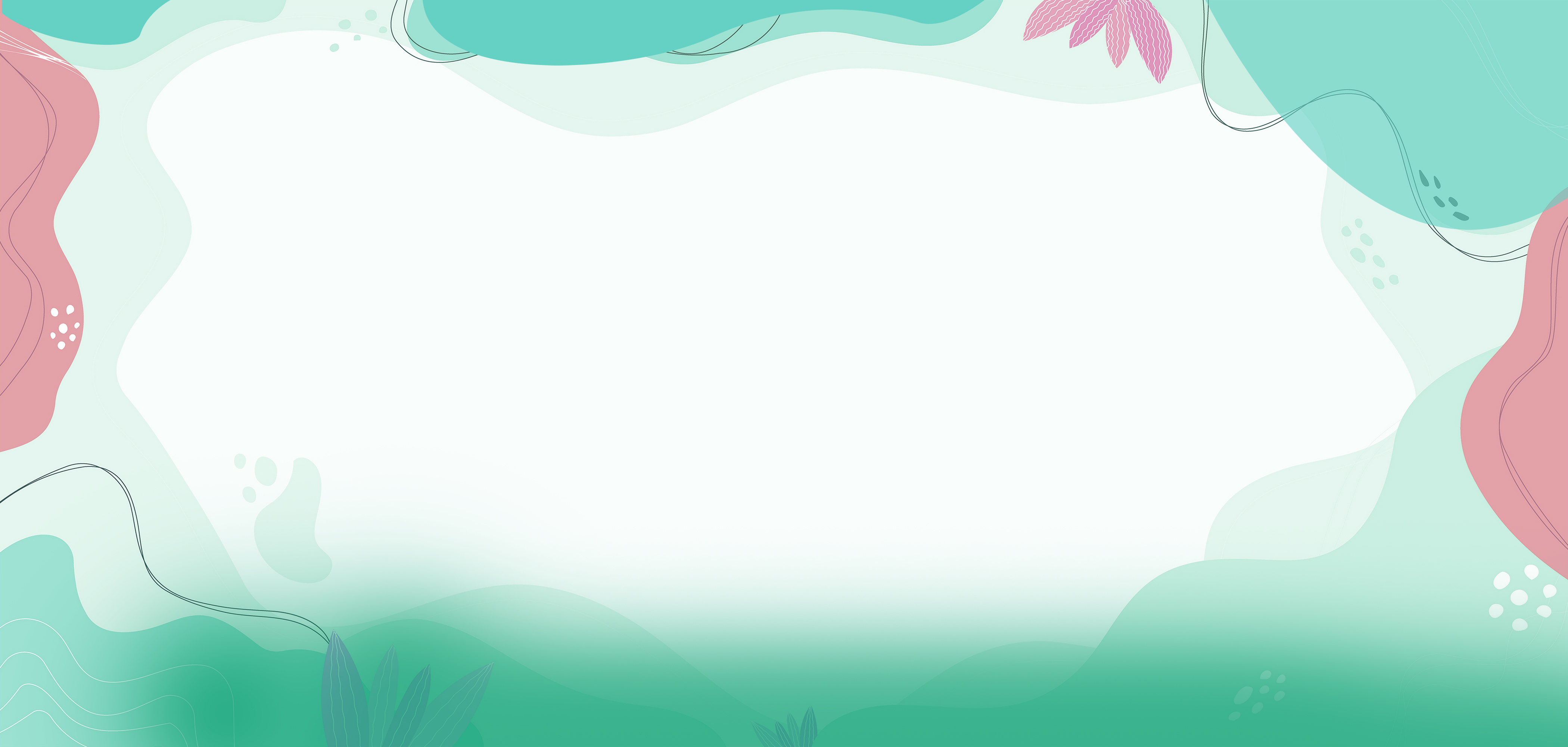 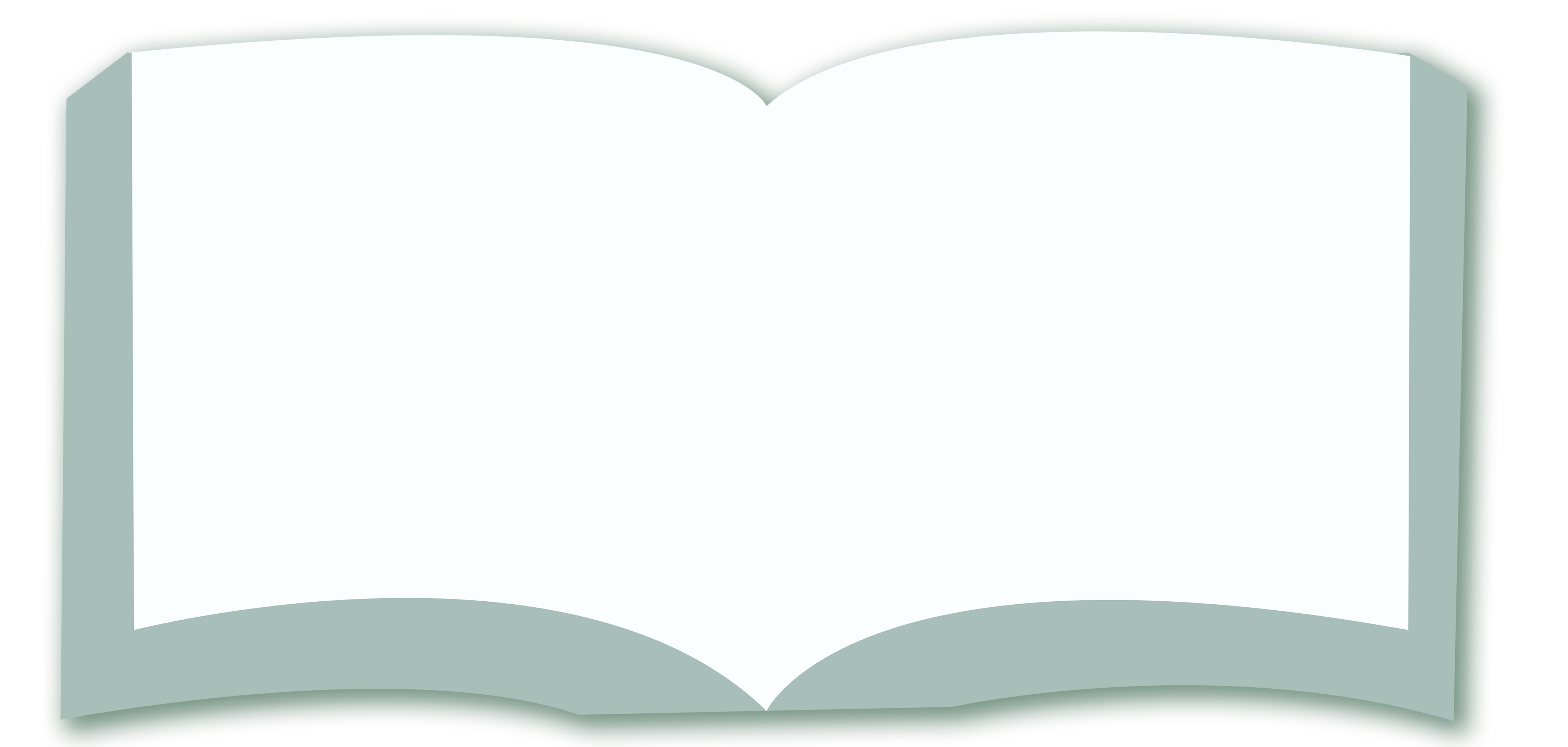 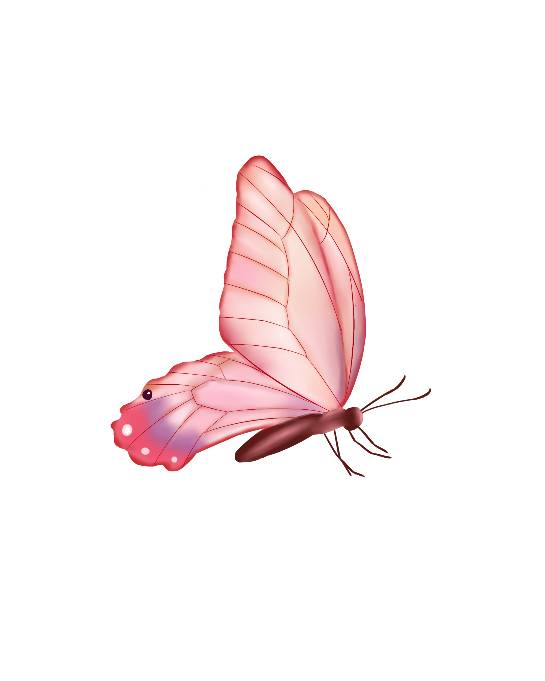 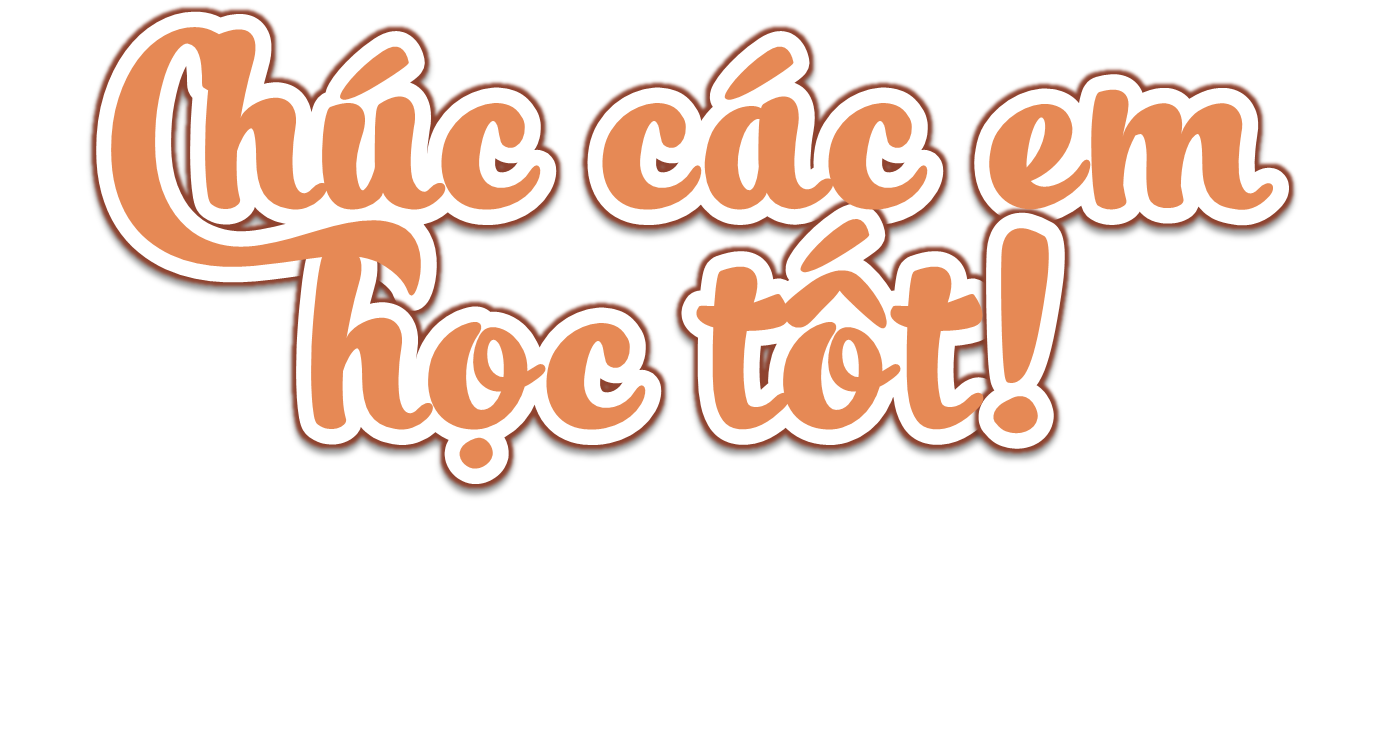 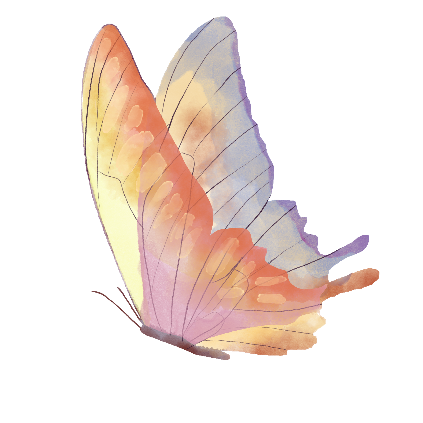 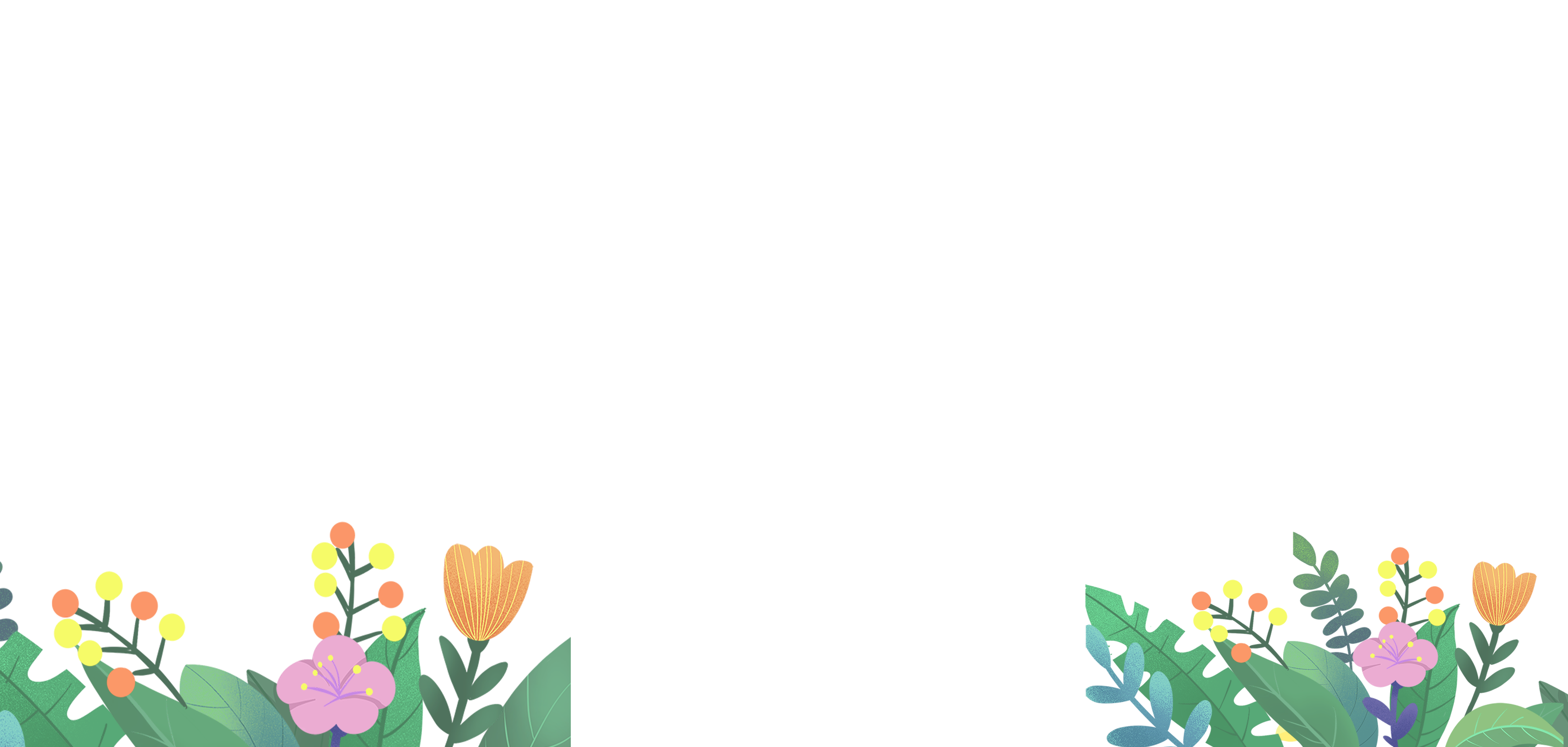 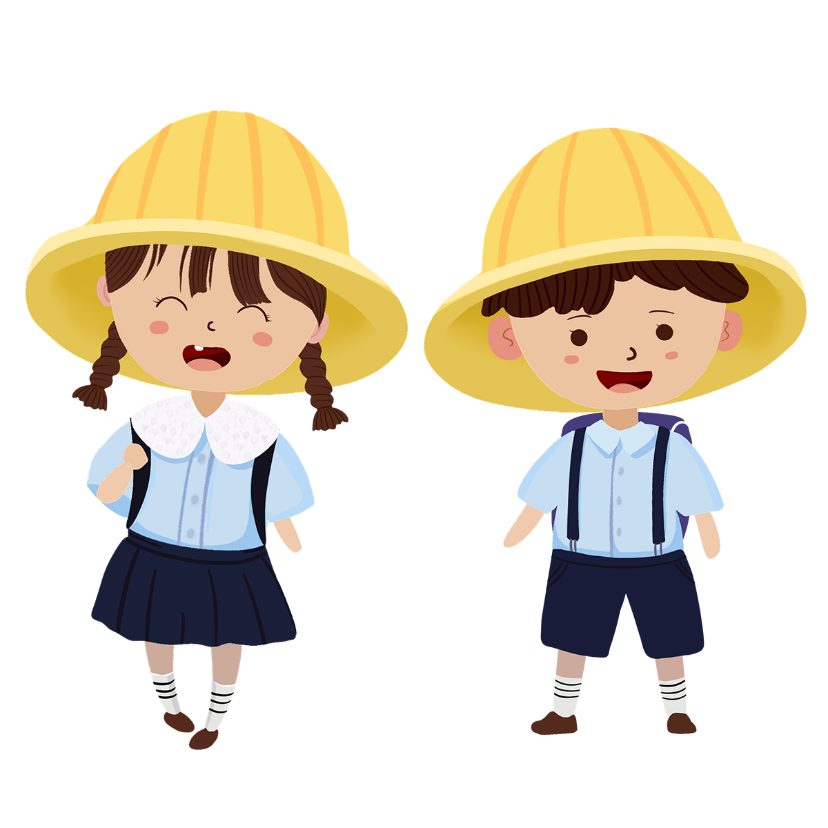